NYARNG AFMIS Training
AFMIS 
Raw subsistence
AFMIS Training is located at: 
https://afmisweb1.lee.army.mil/afmiswebTRNG/AKOLogin/default.aspx

AFMIS Live is located at.  
          https://afmisweb1.lee.army.mil/AFMISWEBNG/AFMISWeb/Default.html
NYARNG AFMIS Raw Subsistence Training
AFMIS Purpose

The Grocery Orders Process is used to create grocery orders, for units that have cooking capabilities, which are electronically submitted to higher headquarters for review then to MNL-LM(SS) for approval and funding.  

Maintain an automated Headcount.  

Maintain Inventory of shelf stock.
AFMIS Raw Subsistence Training
* Prepared meals must follow a certain flow in order for the inventory to remain correct *
1.  The initial inventory is populated
with what you have in shelf stock.
2.  Request Meals from approved Menu
Produces the grocery list and draws 
Items from  your inventory.
3.  Receive Groceries into inventory
Initial Inventory
Request Groceries
Receive Groceries
6.  Final Inventory verifies items you have 
on shelf stock.  The next time you 
submit a request the  grocery
 worksheet will show the balance
 of items required that are on hand.
Production Sheets breaks out
 what groceries go to which meal
 and who is preparing them
5.  Kitchen Requisitions and 
Returns draws the groceries 
from your inventory
Production Sheets
Kitchen Requisitions
Final Inventory
AFMIS Raw Subsistence Training Overview
PREPARED MEALS
Requesting Prepared Meals
  Creating a Grocery Order
  Preparing Request for Approval
  Edit, Delete, or Void Request
  Submitting Request for Approval
  Adjust Headcount
  Submitting Request to Vendor/Contracting 
  Check status of Request  
  Resubmit a Disapproved Request     
Receive the Grocery (1st step in close out process)
Production Control Sheets (2nd Step in close out process)
Kitchen Requisitions and Returns (3rd step in close out process) 
Reporting Headcount/Cash Collection Information (last step in close out process) 
Inventory of ending shelf stock 
Accounting Windows
Required Documentation
AFMIS Raw Subsistence Training
CREATING A GROCERY ORDER
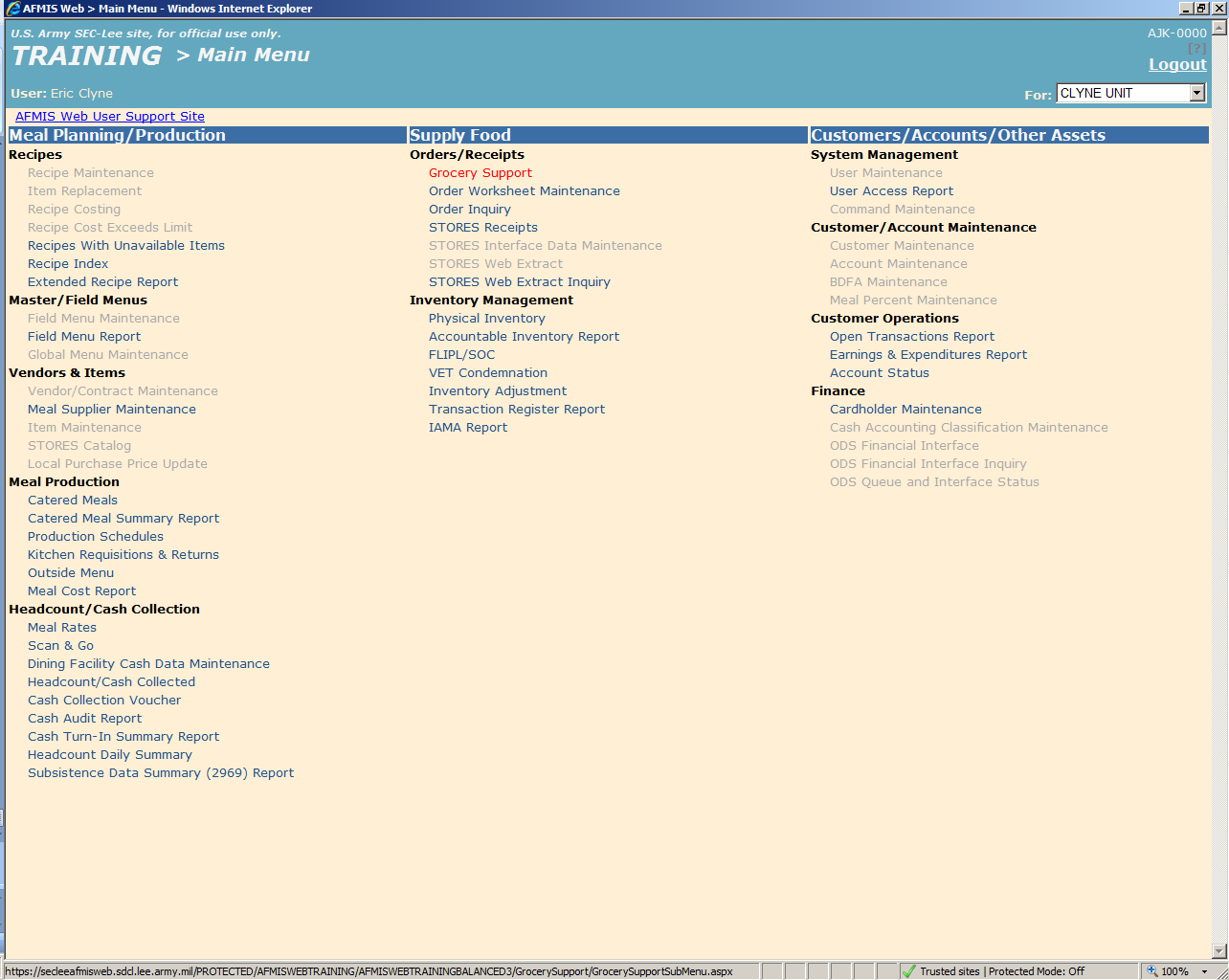 Initiate a grocery order for
	raw subsistence by clicking on the “Grocery Support” link under ORDERS/RECEIPTS







To generate a grocery order
	 click on the “Generate Grocery Order” link
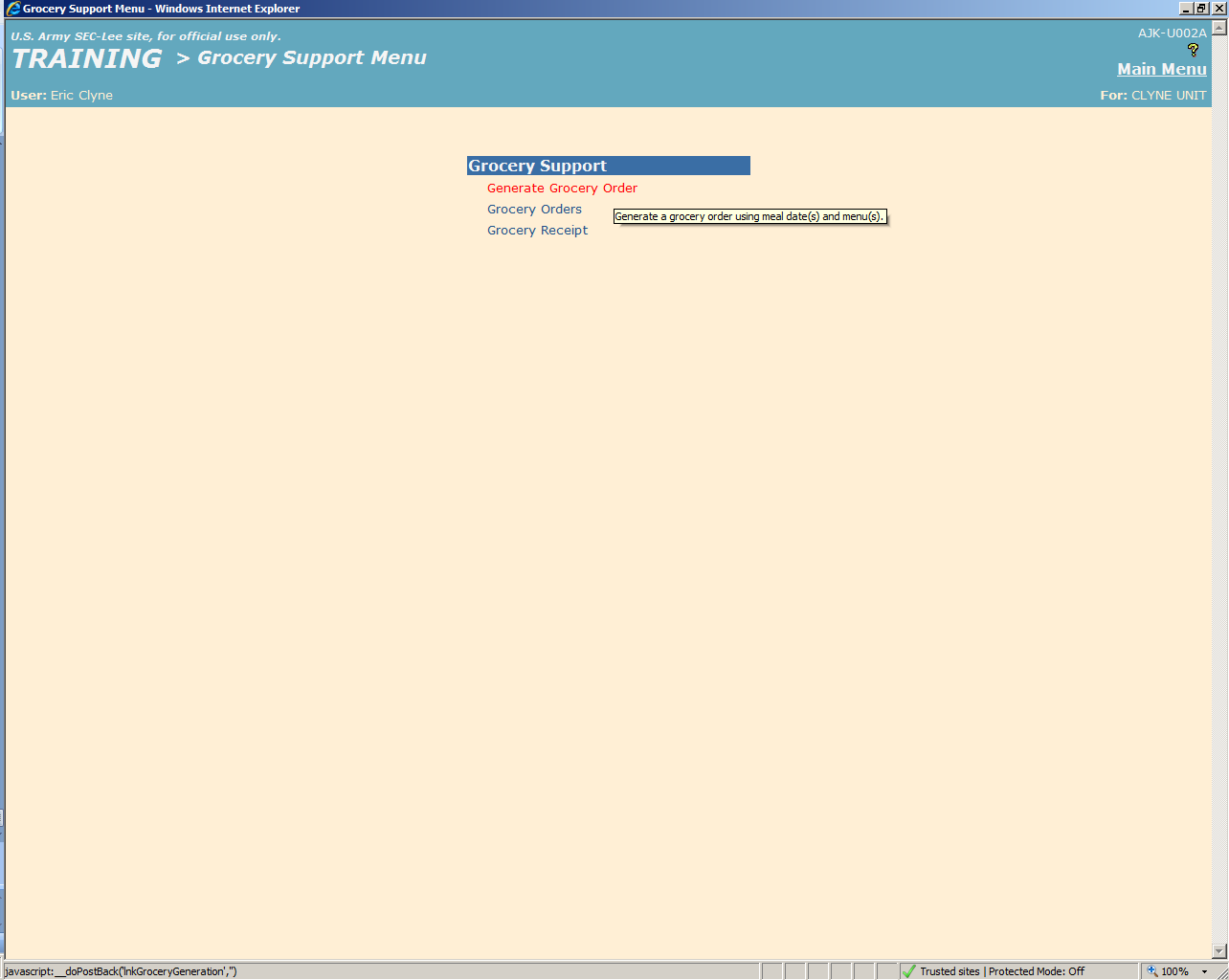 AFMIS Raw Subsistence Training
CREATING A GROCERY ORDER
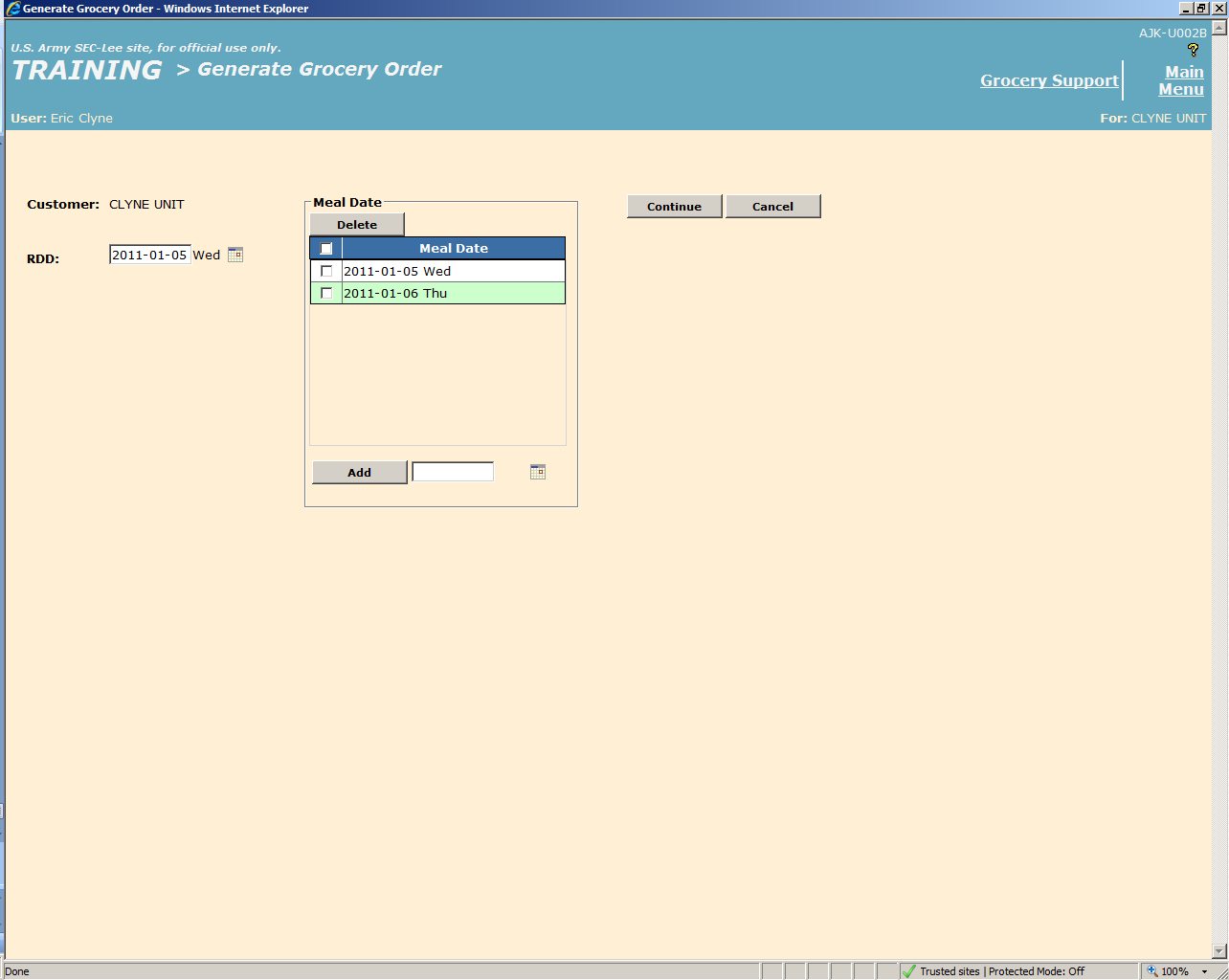 RDD (Required Delivery Date) enter the date the raw subsistence needs to be delivered or picked up from the vendor. If you enter an RDD that already exists you will receive an error message to inform you that a request for that date already exists and that you will need to select another RDD

Under “Meal Date” enter all of the dates that you will be serving meals for this request by enter the date or click on the calendar icon        selecting the date and then click on the ADD button.
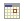 Once you have all of the dates entered click on the CONTINUE Button.
AFMIS Raw Subsistence Training
CREATING A GROCERY ORDER
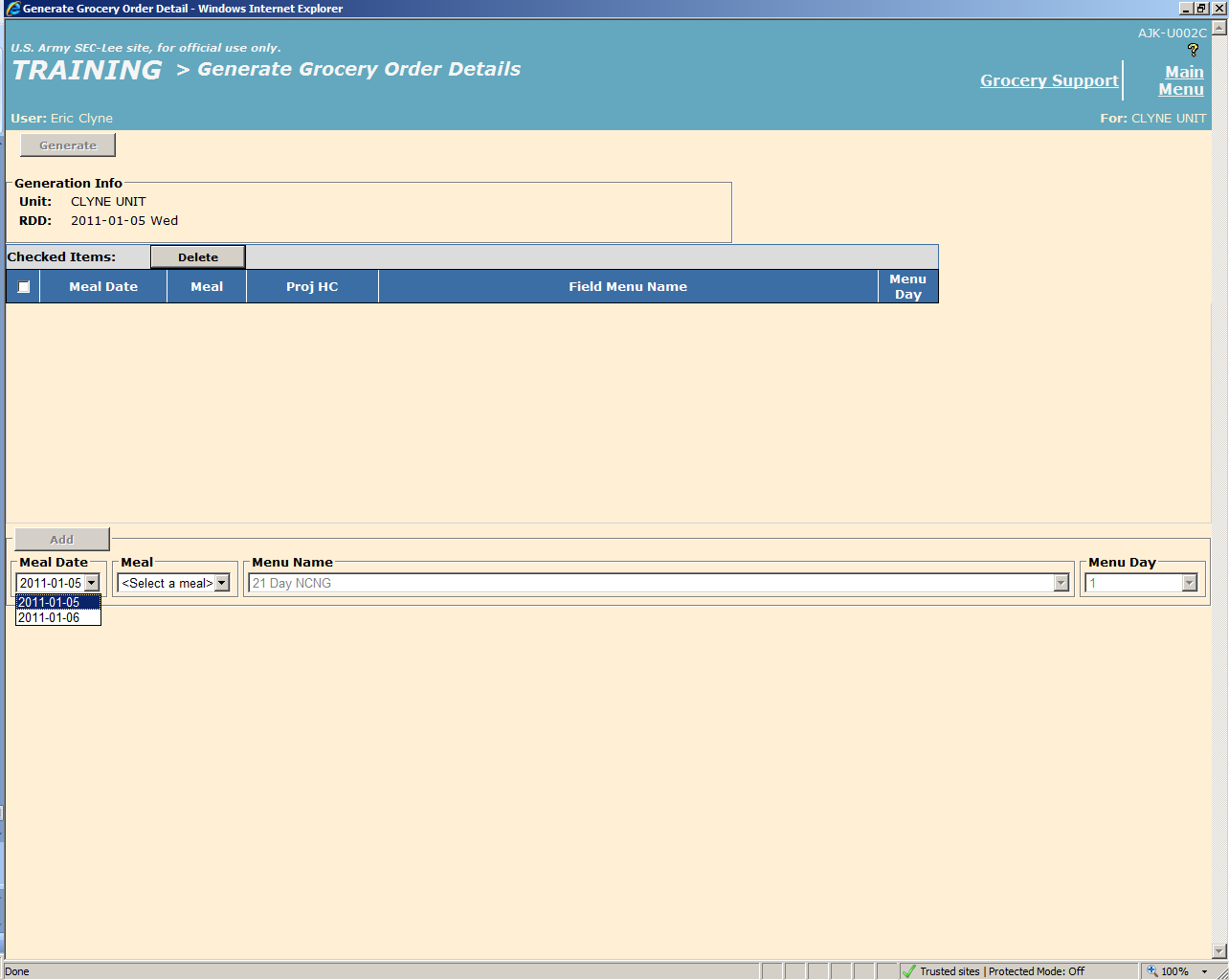 Select the date  the meal will be served.

Select the meal for that Date, Breakfast, Lunch or Dinner

Select the Menu Name from the drop down menu (21 DAY NYARNG Menu.)

Select the Menu Day.  

Once you have selected the meal click on the ADD button. Repeat these steps to add additional meals.
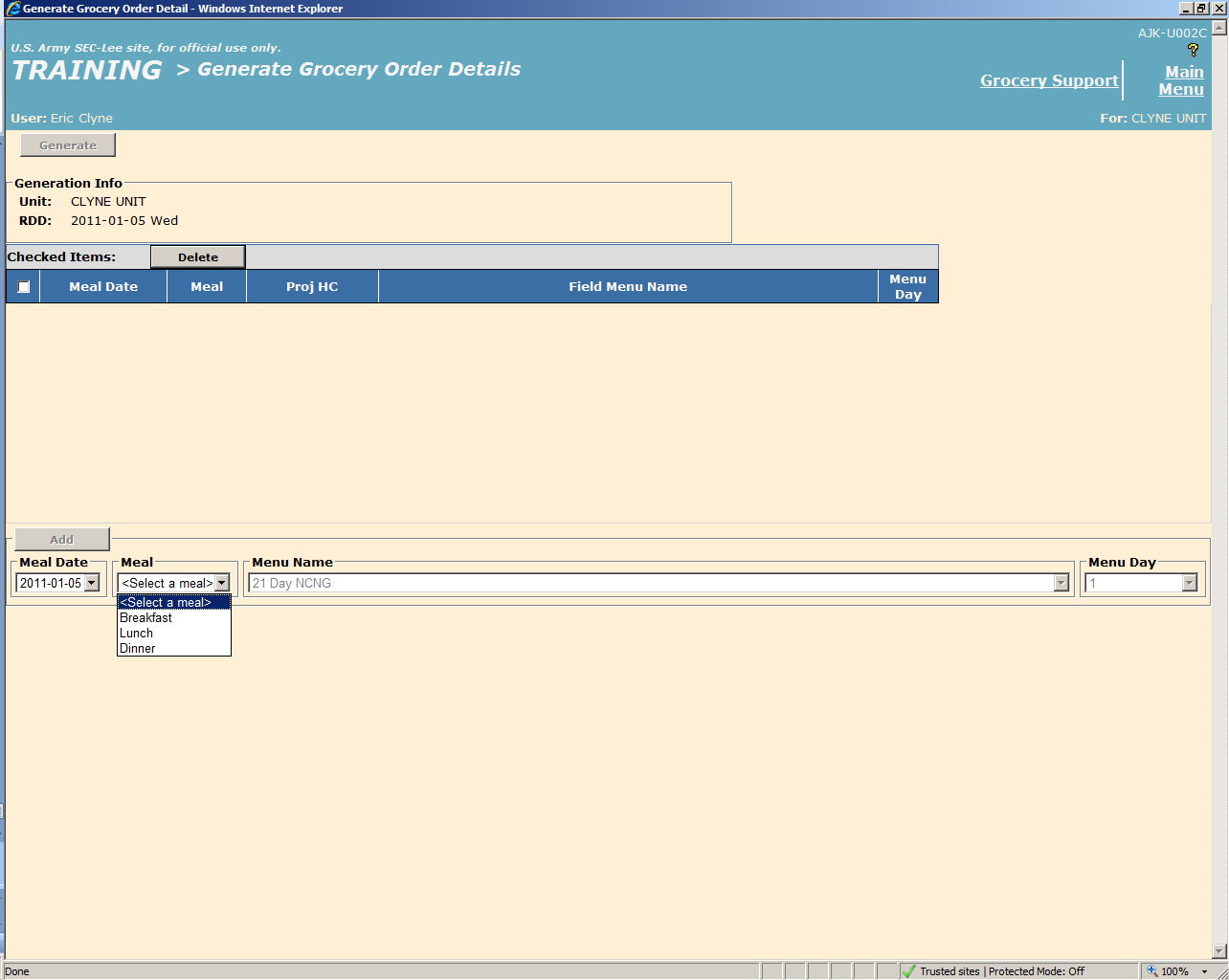 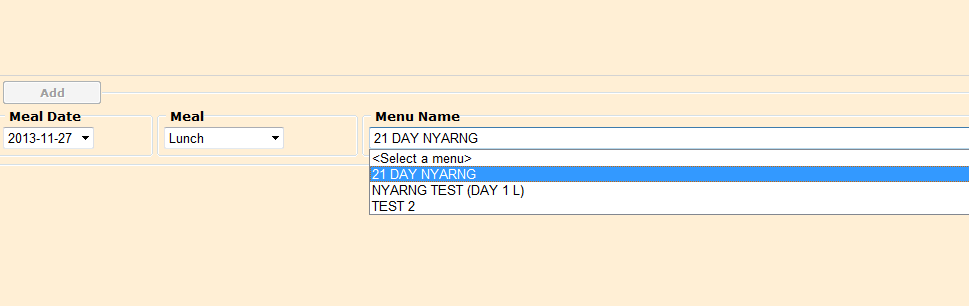 AFMIS Raw Subsistence Training
CREATING A GROCERY ORDER
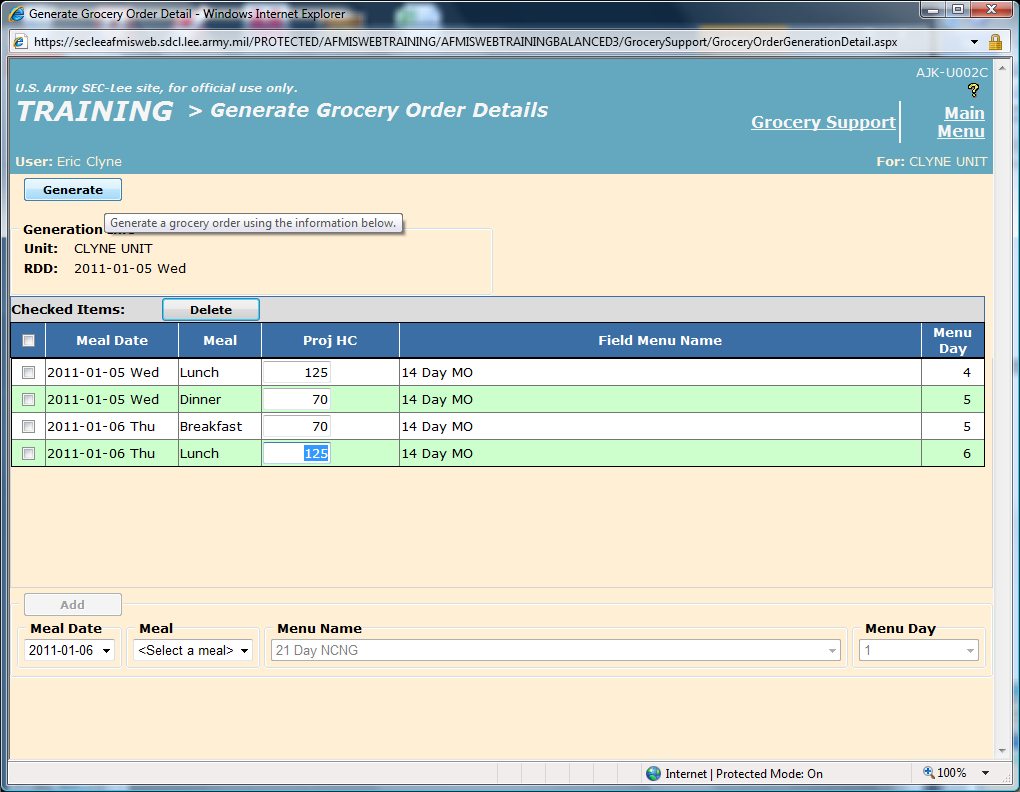 Enter your projected headcounts for all of the meals in the “Proj HC” data field.  If you try to generate the request without the headcount data completed you will receive an error message.
Note: If you exit this window without generating the request all data will be lost.

Enter Projected Headcount for each day.

Click on the “Generate” button to build the grocery list (This does not submit your request only build the grocery list.

If consolidating, the lead unit will enter the total Projected Headcount for all units.
AFMIS Raw Subsistence Training
PREPARING REQUEST FOR APPROVAL
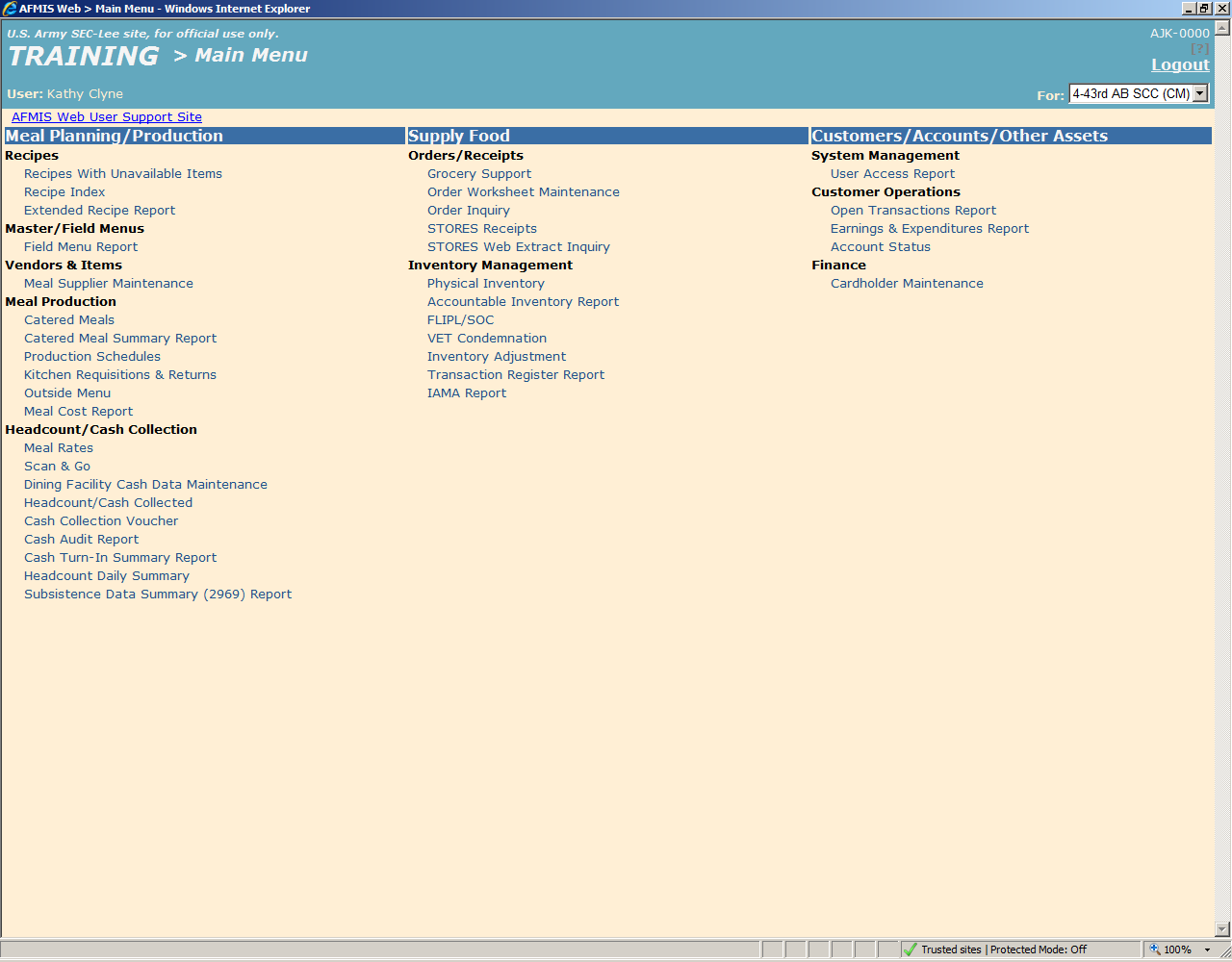 Select “Grocery Support” under Orders / Receipts section.

Select “Grocery Orders”

Execute a search for the grocery order.  If you select ALL under status, all grocery orders will be displayed.

Select the Grocery Order you need to process by clicking on the pencil          at the far left of the request.
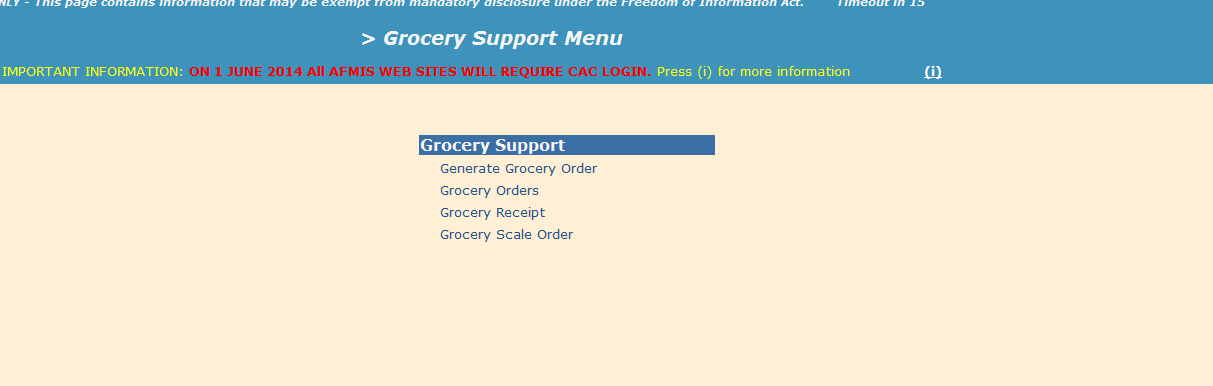 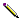 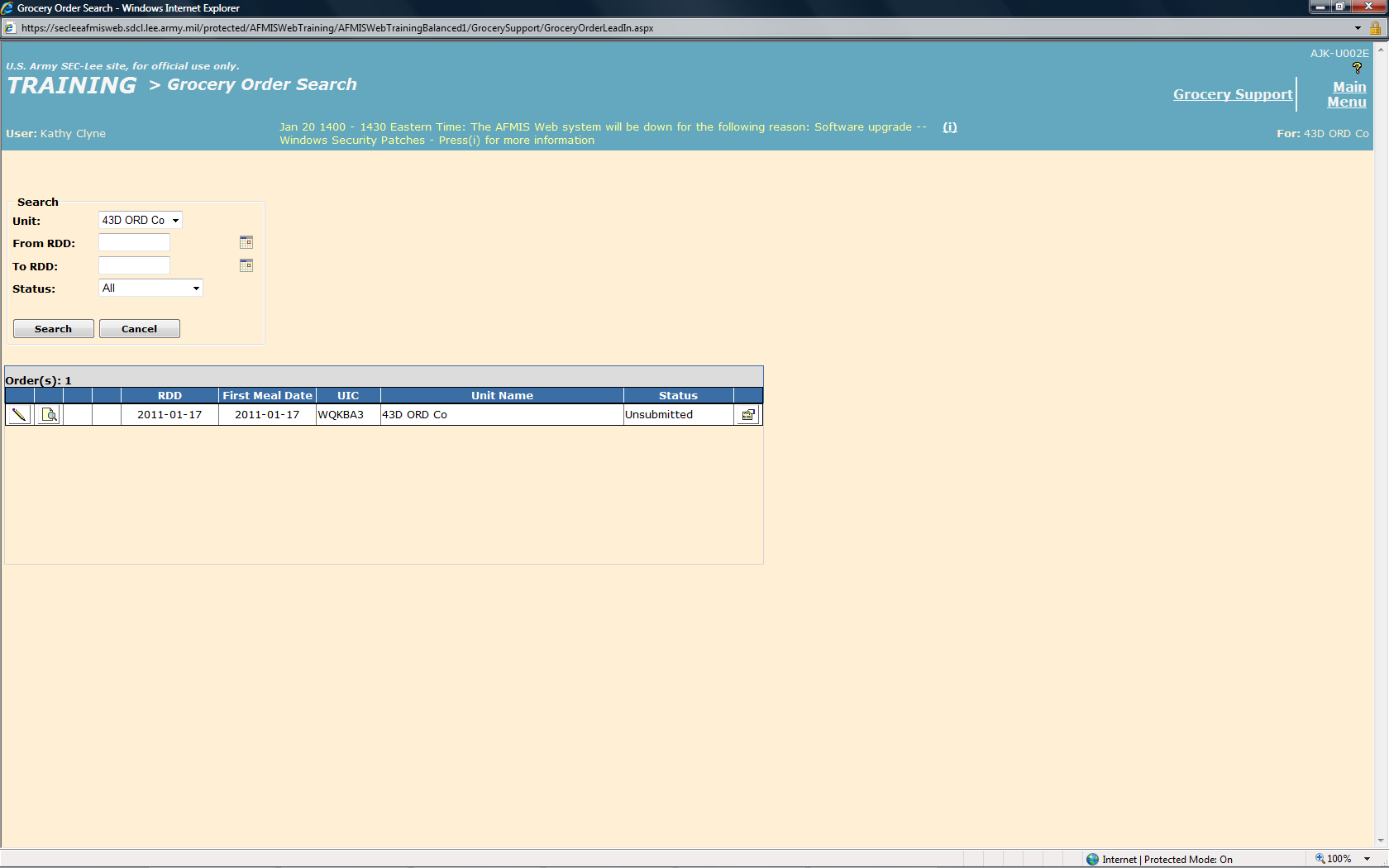 AFMIS Raw Subsistence Training
PREPARING REQUEST FOR APPROVAL
Enter the Account type (IDT, AT)

Enter the Purpose of the request from the dropdown menu (Always select Training)

You will need to cycle through the TABs to complete your request starting on the left and working your way to the right.   
ITEM Data is a list of grocery items to support the menus
Unit Info
Supplier Info
Ship To
Cardholder
Remarks
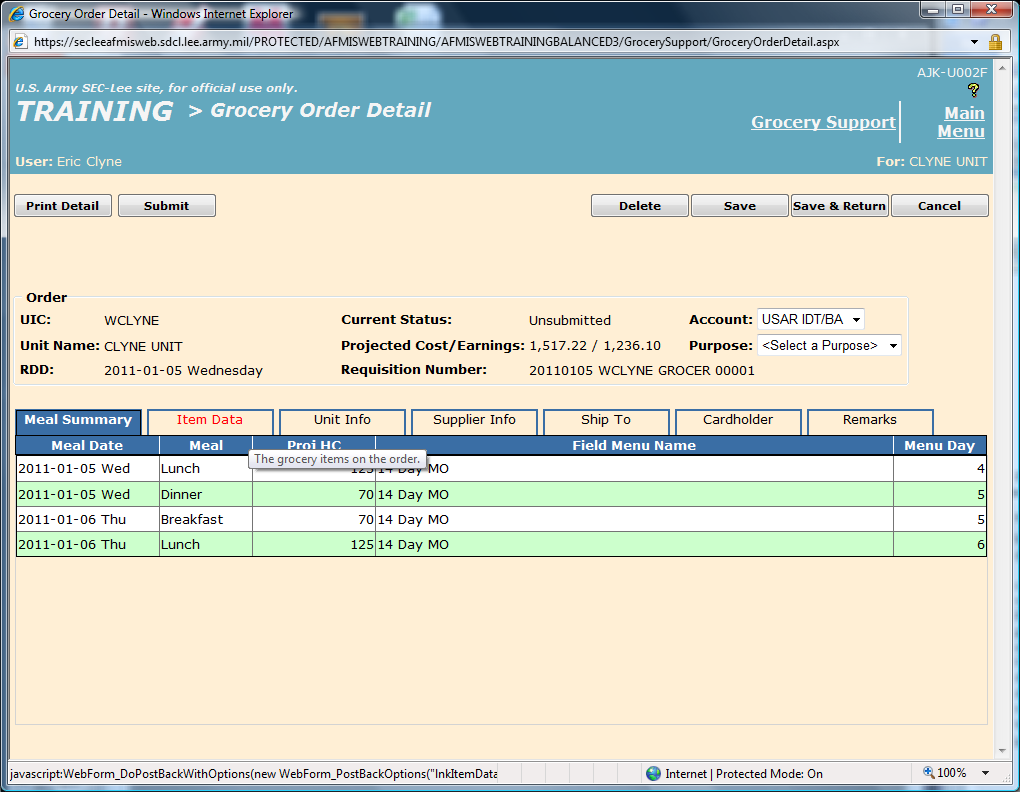 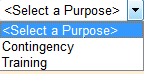 AFMIS Raw Subsistence Training
PREPARING REQUEST FOR APPROVAL
ITEM Data provides a grocery list of subsistence you need to prepare the requested meals.  

Order Quantity (Qty). You can adjust the order quantity based on the quantity you have in stock. If item is at zero and/or you do not need the item, you must delete if from the grocery order.

The BOH will display what you have on hand to assist in adjusting your “Order Qty”
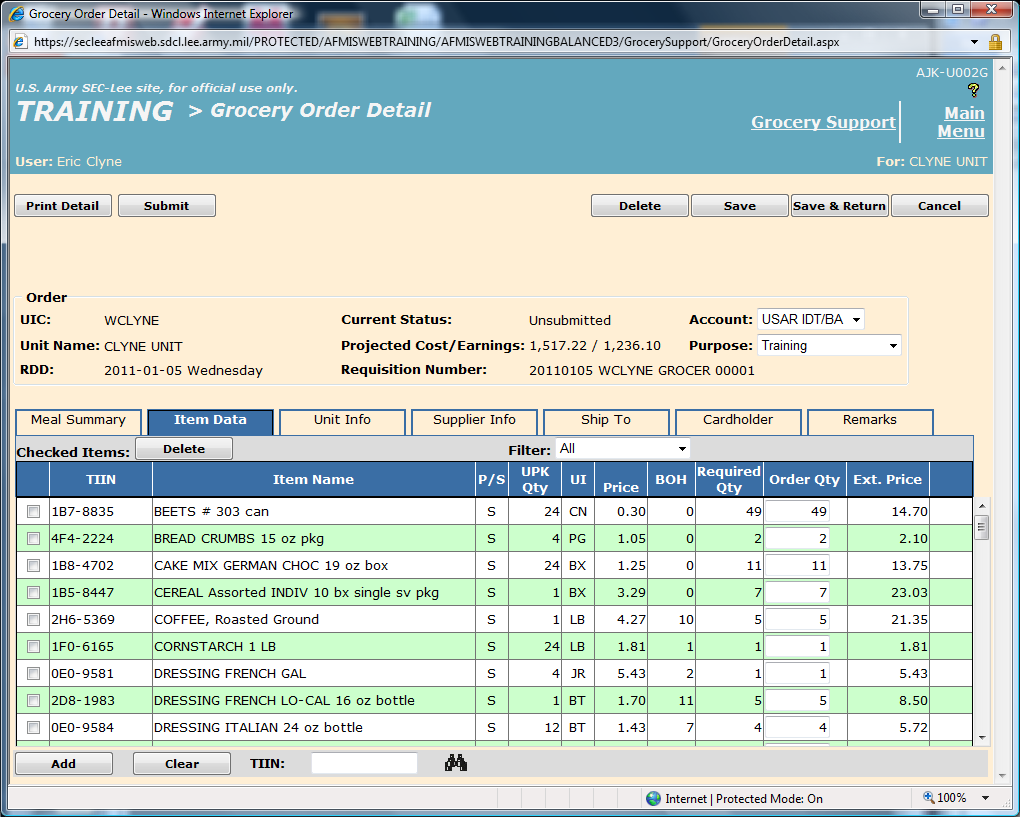 AFMIS Raw Subsistence Training
PREPARING REQUEST FOR APPROVAL
When adding additional items
       to the menu the justification must be be annotated under the remarks 
	tab.

The item prices are captured
        from previous grocery orders.
        The price must be left “as is” 
        for each item.

Adding items to the grocery list,
        click on the search icon         to 
        look up the item.
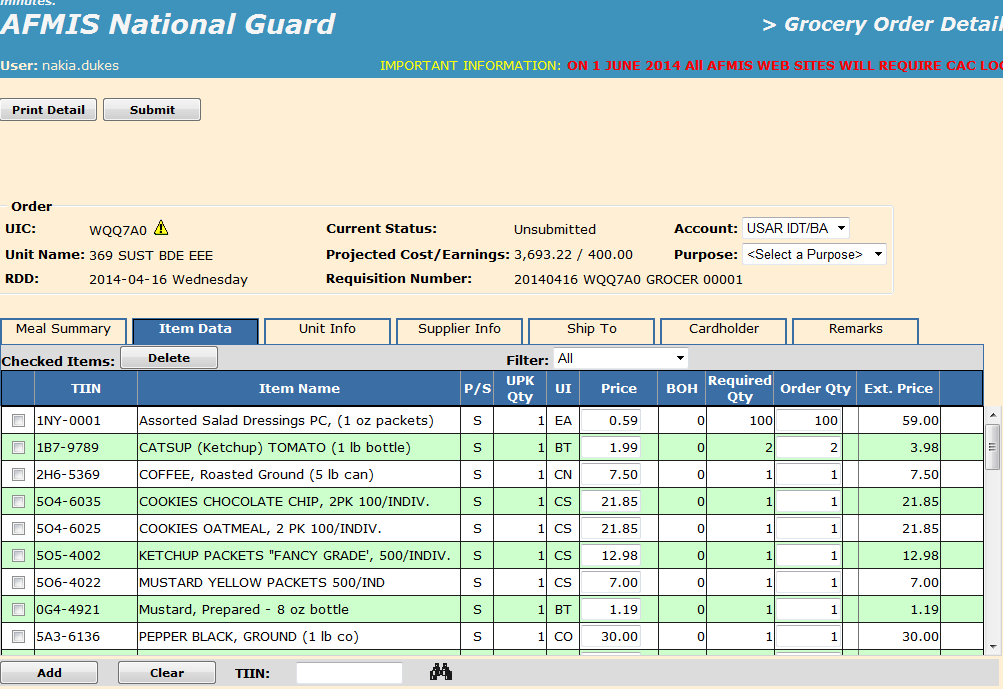 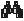 AFMIS Raw Subsistence Training
PREPARING REQUEST FOR APPROVAL
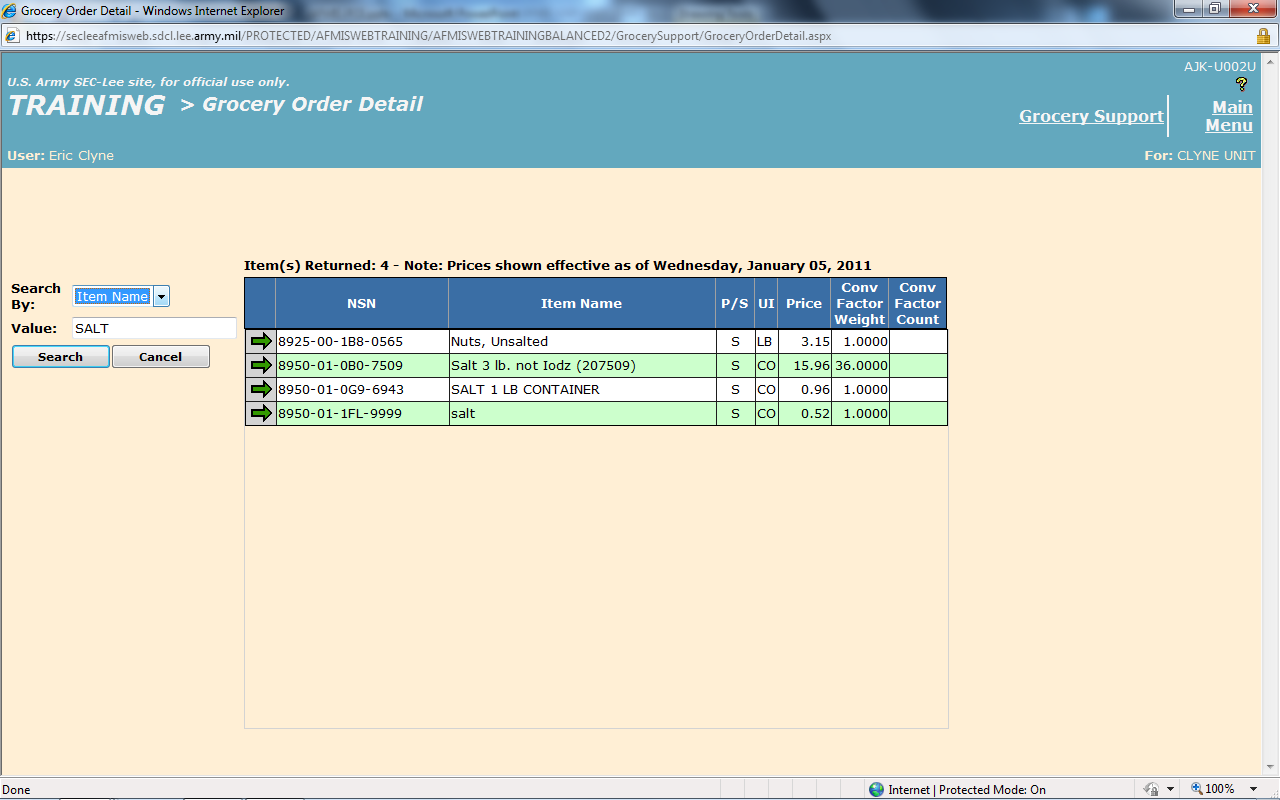 Conducting a search for an item to add to the grocery list can be accomplished by:
TIIN
NSN
Item Name

Once you have found the product you require click on the green arrow         and it will be added to the bottom of your grocery list

Enter the quantities required and repeat process until you have all additional items required.

Required items that can be fulfilled from the on hand inventory must be deleted from the order request. To Delete items from the grocery list, select the item by checking the box to the left of the item and then clicking the DELETE button on the Grocery List. DO NOT click on the DELETE button at the top of the page, that will delete the entire grocery order.
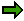 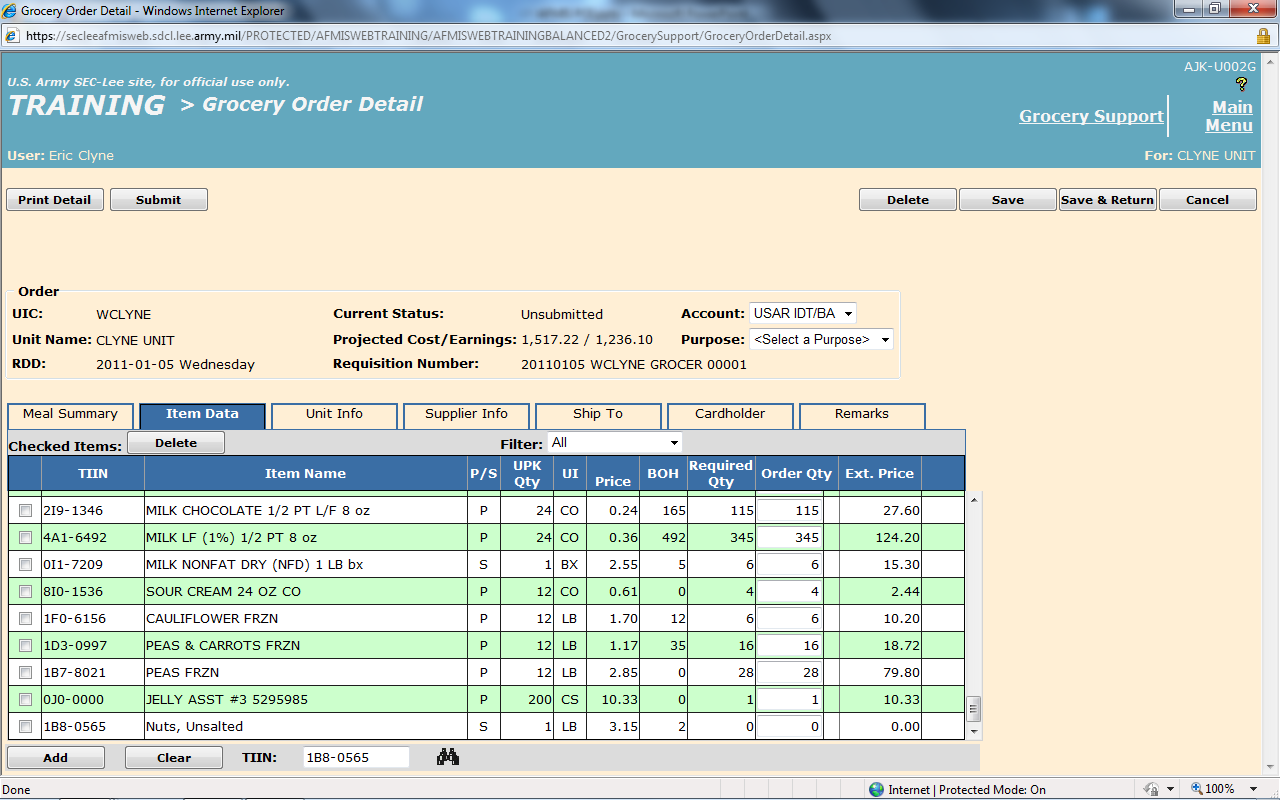 AFMIS Raw Subsistence Training
PREPARING REQUEST FOR APPROVAL
When the meal calls for an
 item that can be pulled from the on hand inventory, the user MUST
 manually adjust the order
 quantity.

EXAMPLE: 


Coffee Req Qty = 4
BOH= 4

Adjusted Order Qty= 4
4 - 4 = 0
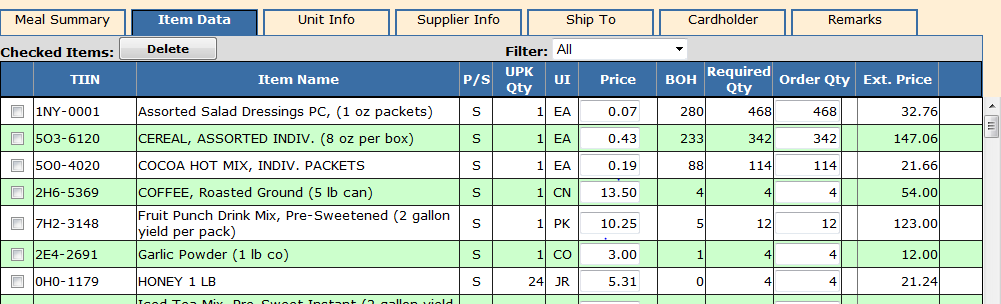 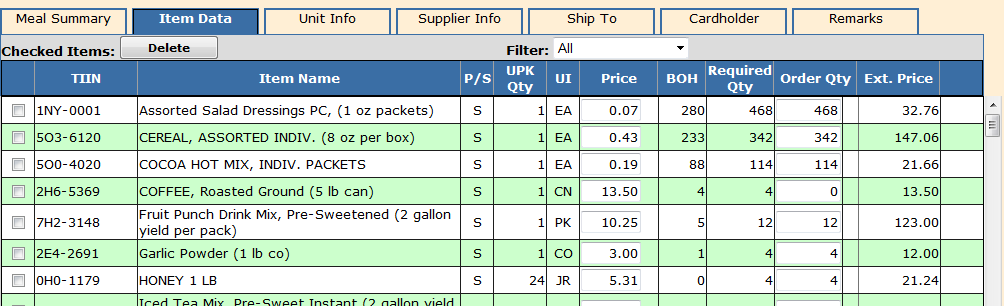 AFMIS Raw Subsistence Training
PREPARING REQUEST FOR APPROVAL
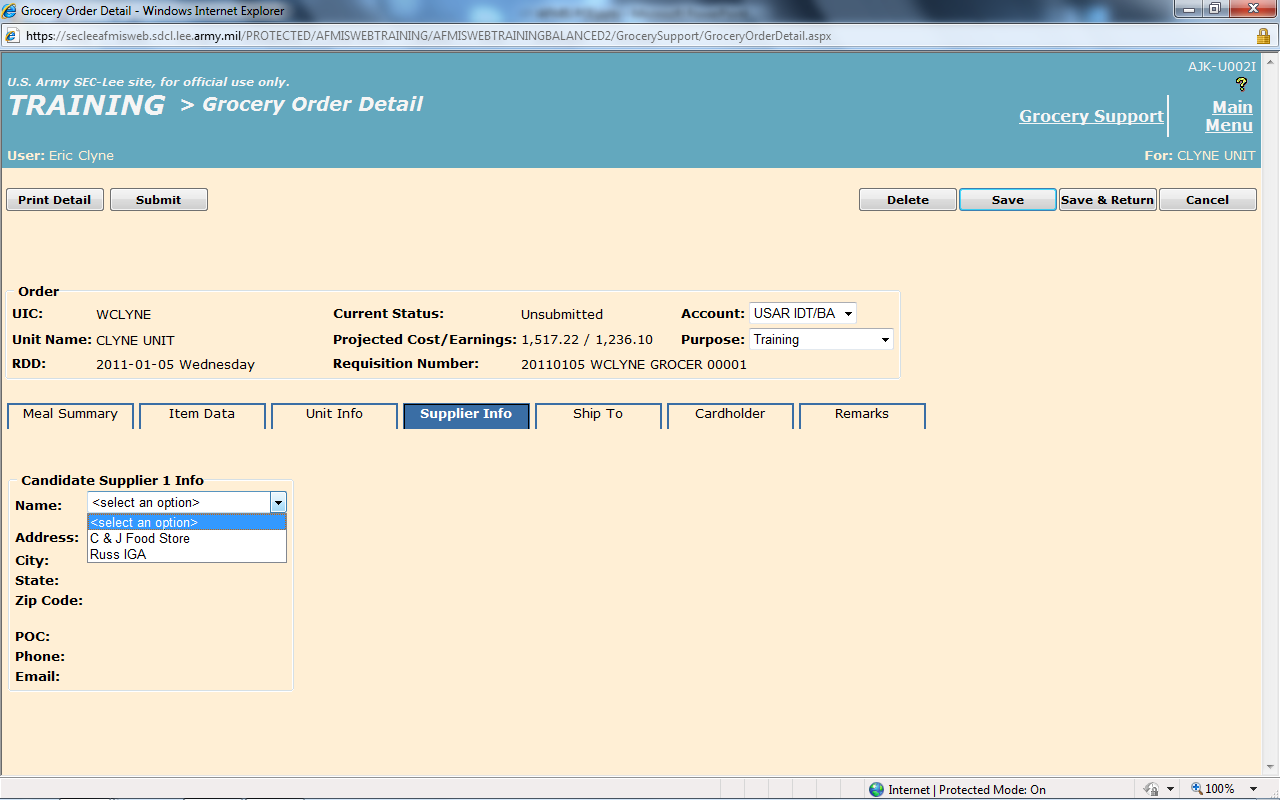 Unit Info TAB shows the unit information ( Unit POC, Address, Phone Number and email)

Supplier Info TAB, Select the vendor or unit from the dropdown menu.  If the vendor or unit is not listed you will need enter the vendor into the program before you can continue (refer to initial set up instructions), select “SAVE AND RETURN” to save what you have completed and then enter the vendor.
AFMIS Raw Subsistence Training
PREPARING REQUEST FOR APPROVAL
CONTRACTED MEALS

 Meals that exceed the authorized GPC  $2,999, will require a contract. A warning  triangle will be displayed to the right of the UIC. 

Input the Contracted Meals request into GFEBS as required by the Purchasing and Contracting office. 

Enter the date the request was entered into GFEBS

The request cannot be approved until  a contract/vendor is awarded.  MNL-LM(SS) will enter the contract number.
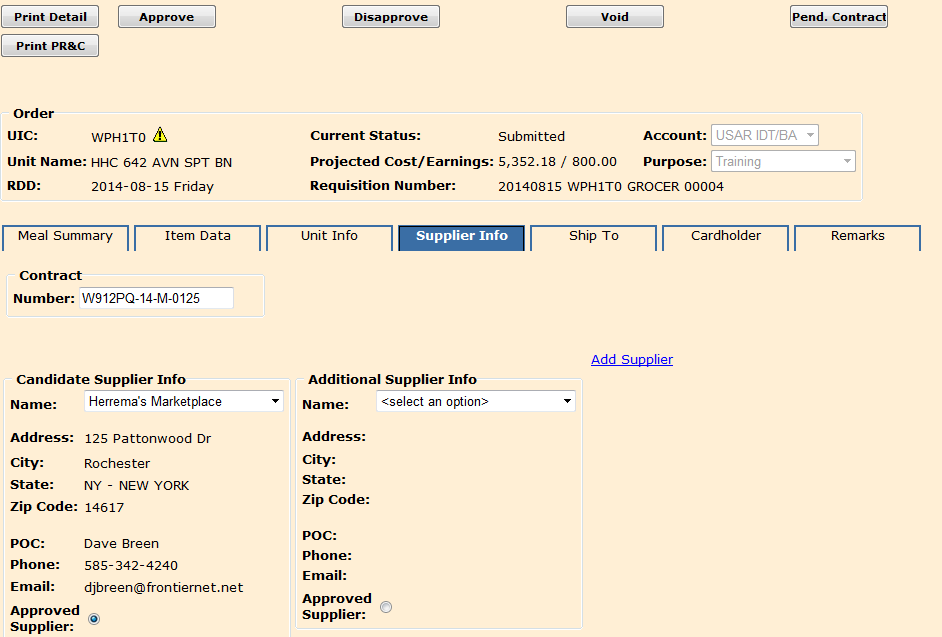 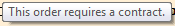 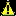 AFMIS Raw Subsistence Training
PREPARING REQUEST FOR APPROVAL
Meals that exceed the AFMIS authorized GPC  $2,500 threshold, will prompt a contract. A warning  triangle will be displayed to the right of the UIC. 

MNL-LM(SS) will enter a fictitious contract number and approve request.

The unit or units next higher headquarters must enter the GPC PR number from GFEBS and cardholder information in the remarks.

The request will not be approved until the PR and cardholder information is annotated in the remarks
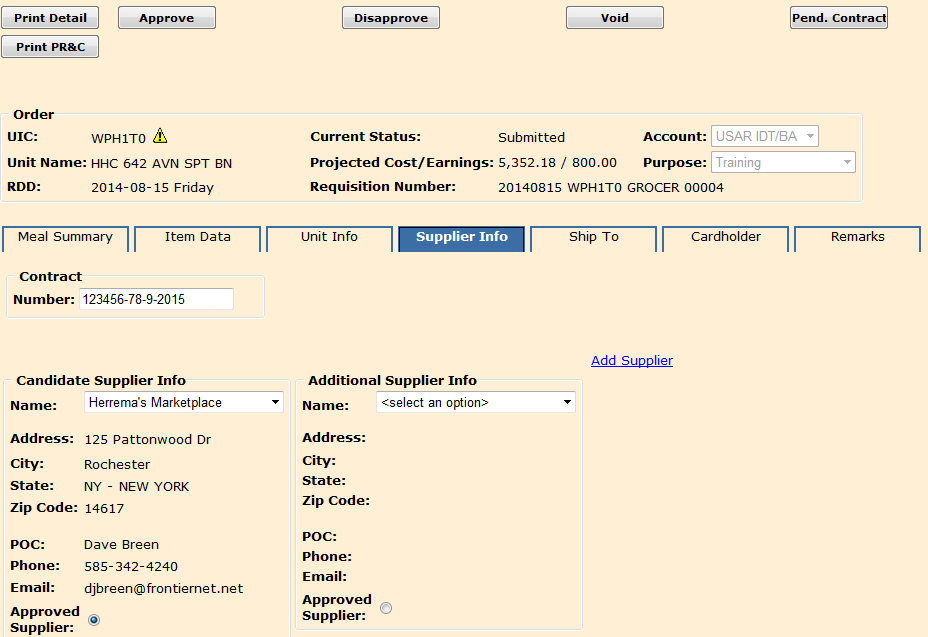 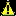 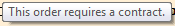 AFMIS Raw Subsistence Training
PREPARING REQUEST FOR APPROVAL
Ship To TAB.  This TAB allows you to indicate the address the vendor will be delivering your grocery order to or where the unit will be consuming the meal at.  If the location is not listed in the dropdown, click on the ADD link to add the new location.  Your primary location should be your primary training site such as the armory.

Cardholder TAB The cardholder TAB identifies the GPC holder who will pay for the meal.  Select the individual by clicking on the dropdown arrow. For a contract, the cardholder information will be not available.
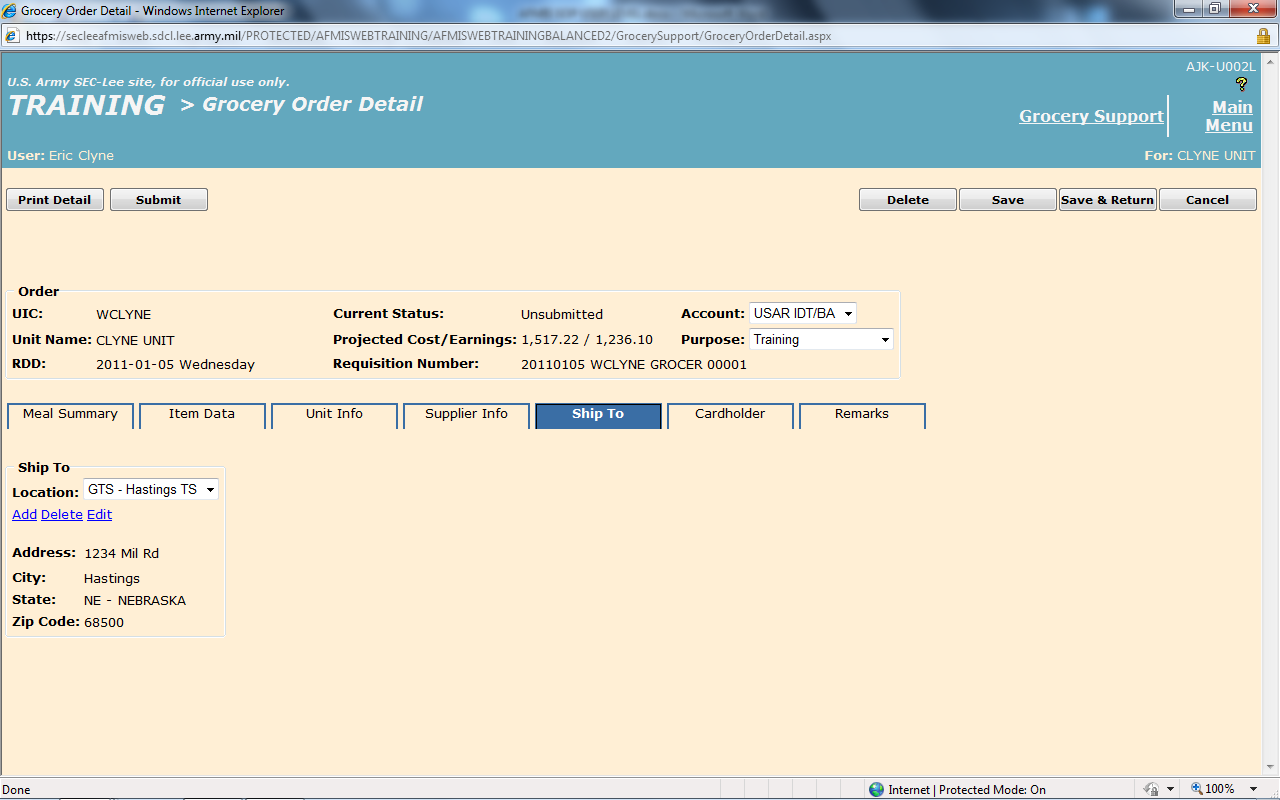 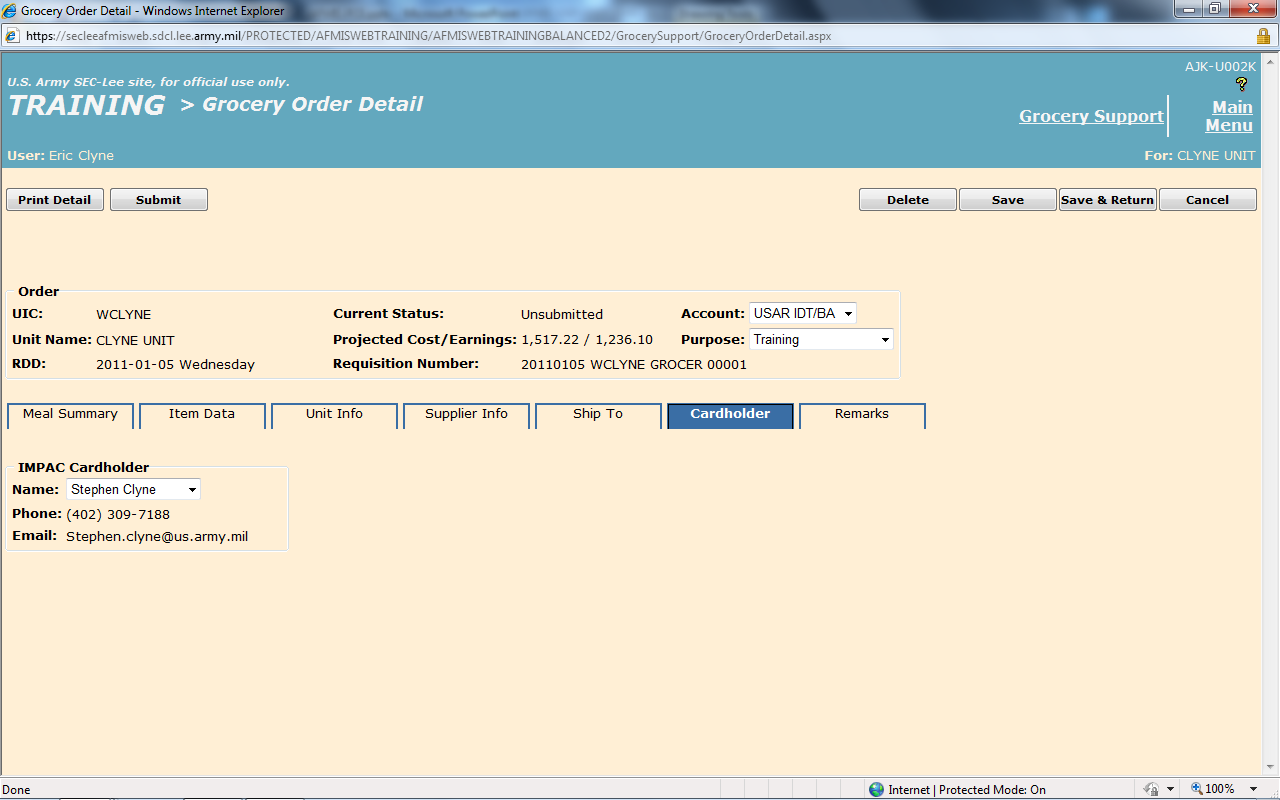 AFMIS Raw Subsistence Training
PREPARING REQUEST FOR APPROVAL
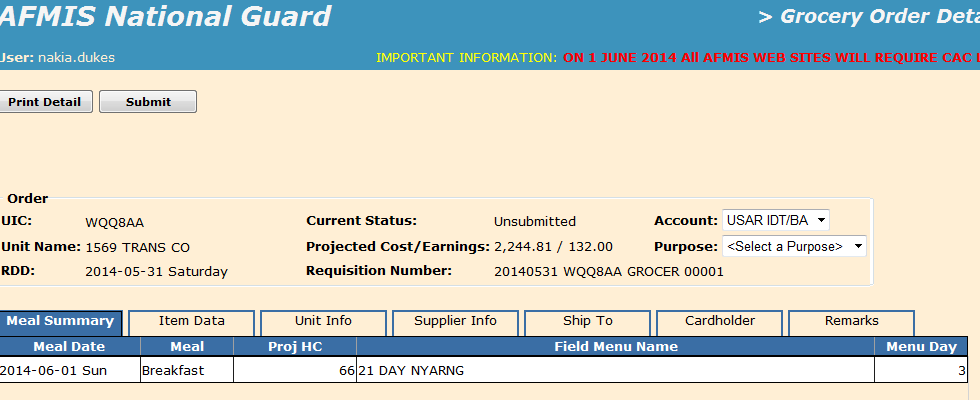 Remarks Tab Enter:
              GFEBS Purchase Request Number
Training Status -
MUTA 2,4,5 etc.
AT or IDT
Duty Hours
Drill Location
Other units Feeding/Supporting
All supported Units headcounts
Menu numbers
Total BDFA Rate Allowance

Reasons any Item Data 
       information was changed, any
       information that will provide a
       picture of what your training is
        and meal requirements are.

Once all of the information
	 has been entered you can
	 either “Save” the request or
	 “Submit”  the request.
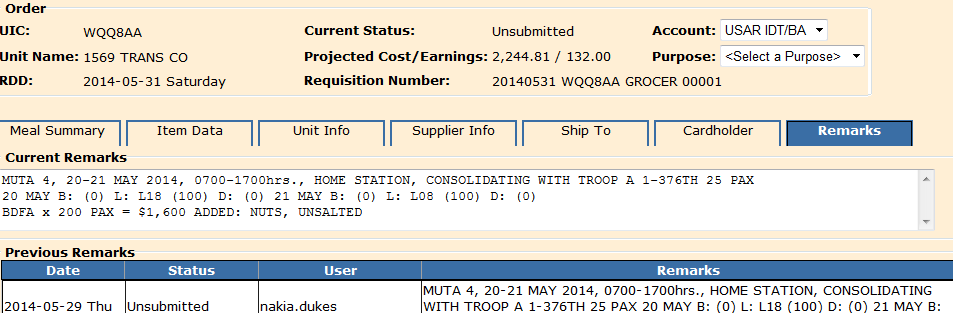 AFMIS Raw Subsistence Training
EDIT, DELETE OR VOID REQUEST
EDITING REQUEST  - Request can be edited prior to it being submitted. 
Access the request  click on Grocery Support under Orders/Receipts and then Grocery Orders.
Conduct a search for the request and click on the edit icon          make required changes and  Submit or save  the  request.

DELETE REQUEST – Request can be deleted prior to it being submitted.  Once it has been submitted it can only be voided. Voiding a request is the least preferred method to change a request. 
Access the request  click on Grocery Support under Orders/Receipts and then Grocery Orders.
Conduct a search for the request and click on the edit icon          click on the DELETE button located at the top left of the screen.

VOID REQUEST – Request can only be voided once it has been submitted or approved.
Access the request  click on Grocery Support under Orders/Receipts and then Grocery Orders.
Conduct a search for the request and click on the edit icon          click on the VOID button located at the top left of the screen.
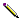 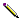 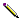 AFMIS Raw Subsistence Training
SUBMITTING A REQUEST FOR APPROVAL
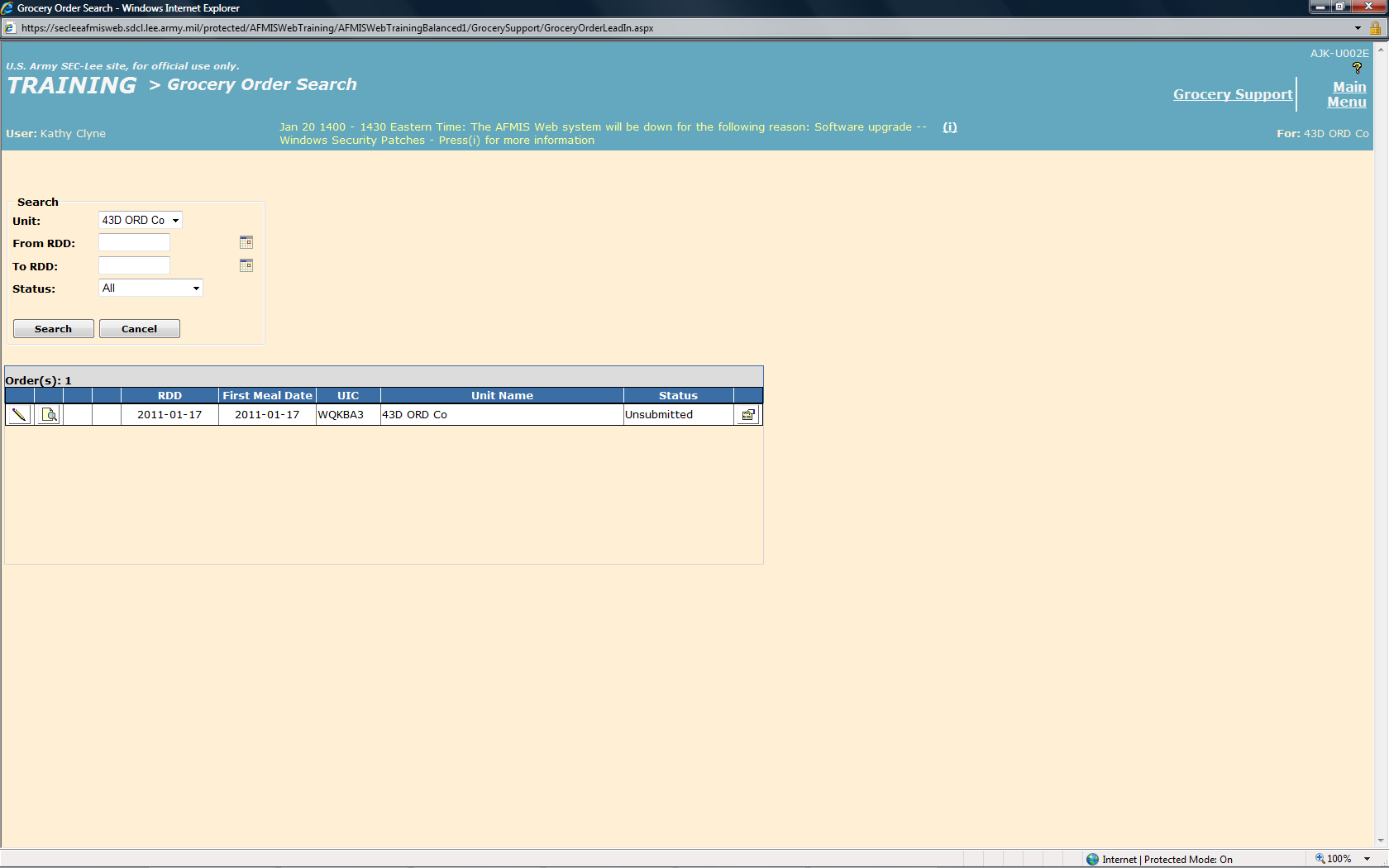 Select “Grocery Support” under Orders / Receipts section.

Select “Grocery Order”

Execute a search for the grocery order.  If you select ALL under status, all grocery orders will be displayed.

Select the Grocery Order you need to process by clicking on the pencil          at the far left of the request.

All required remarks must be added
       before an food request is submitted. 

Click on the SUBMIT button located at the top left of the screen.
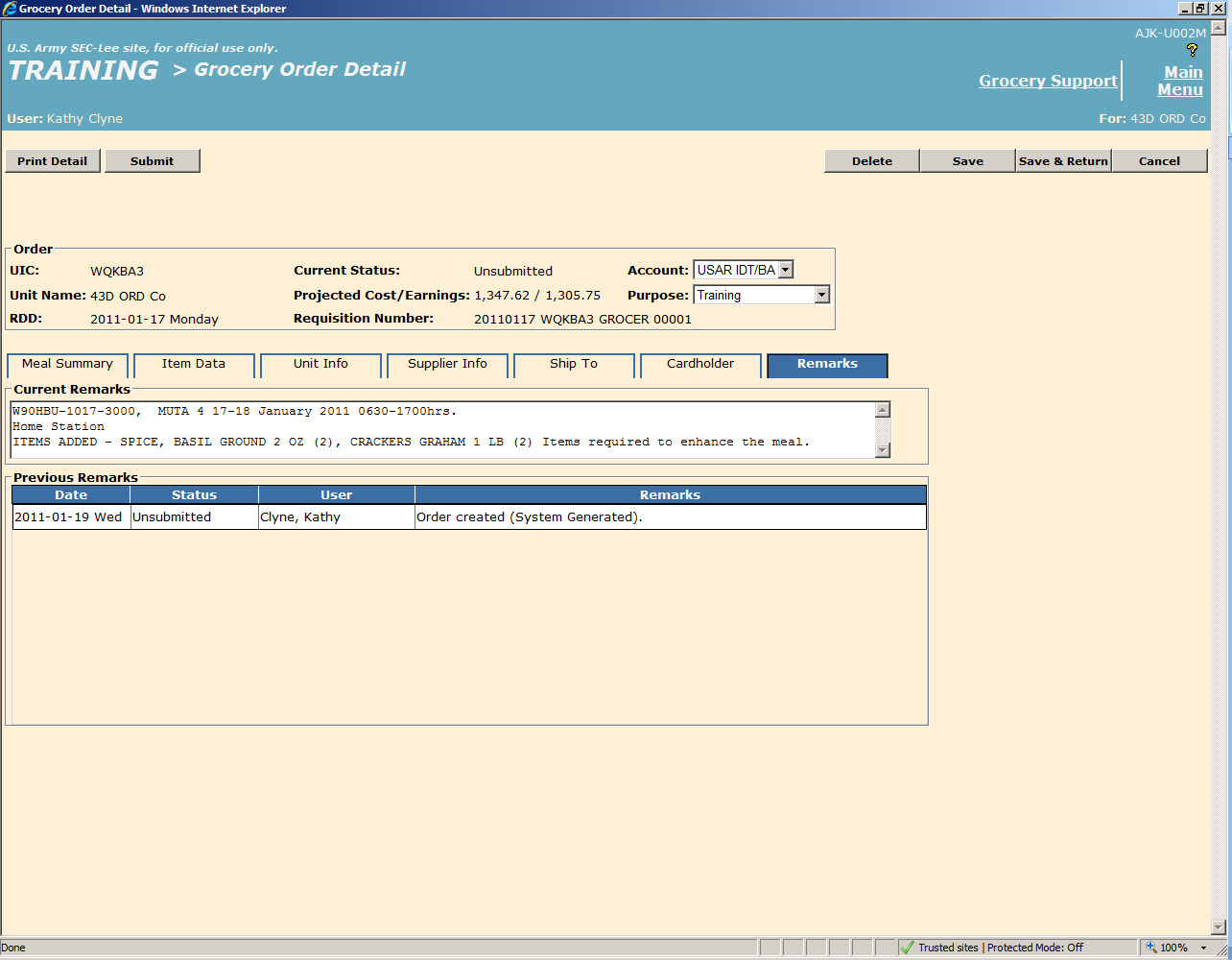 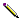 AFMIS Raw Subsistence Training
ADJUSTING HEADCOUNT
Select “Grocery Support” under Orders / Receipts section.

Select “GROCERY SCALE ORDER”

Conduct a search for the approvedor unsubmitted request.  Searchperiod is optional.

Select the request to be scaled by clicking on the edit icon         to the left of the request.



A request can only be scaled in
        Unsubmitted , Approved, and/or 
	Both status.
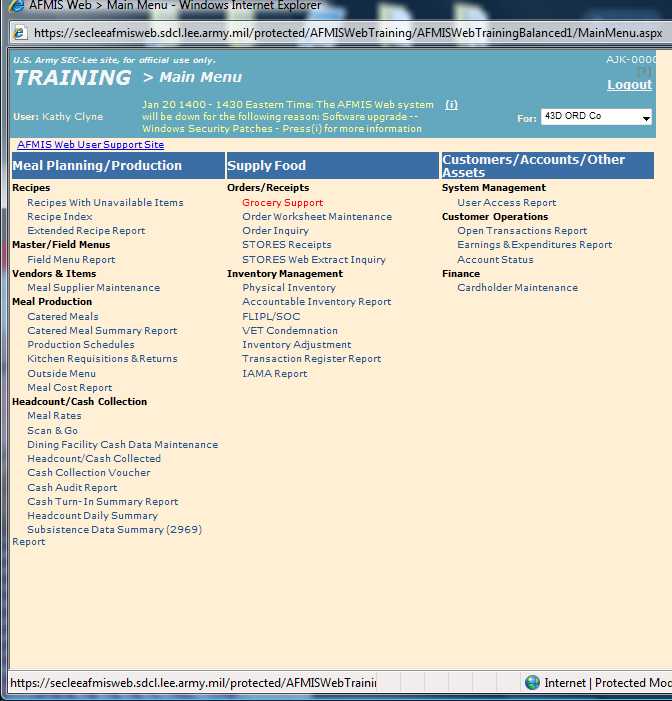 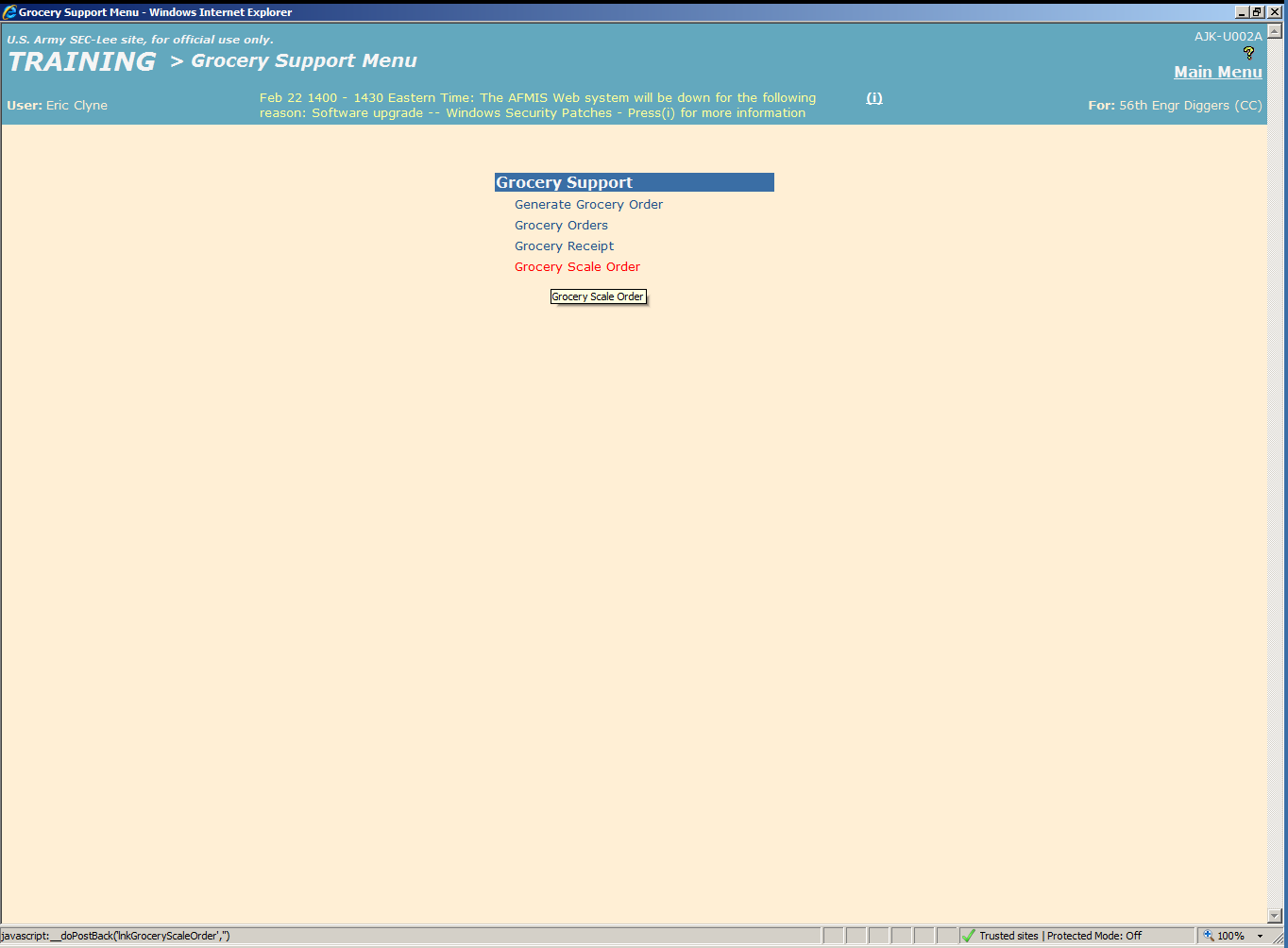 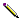 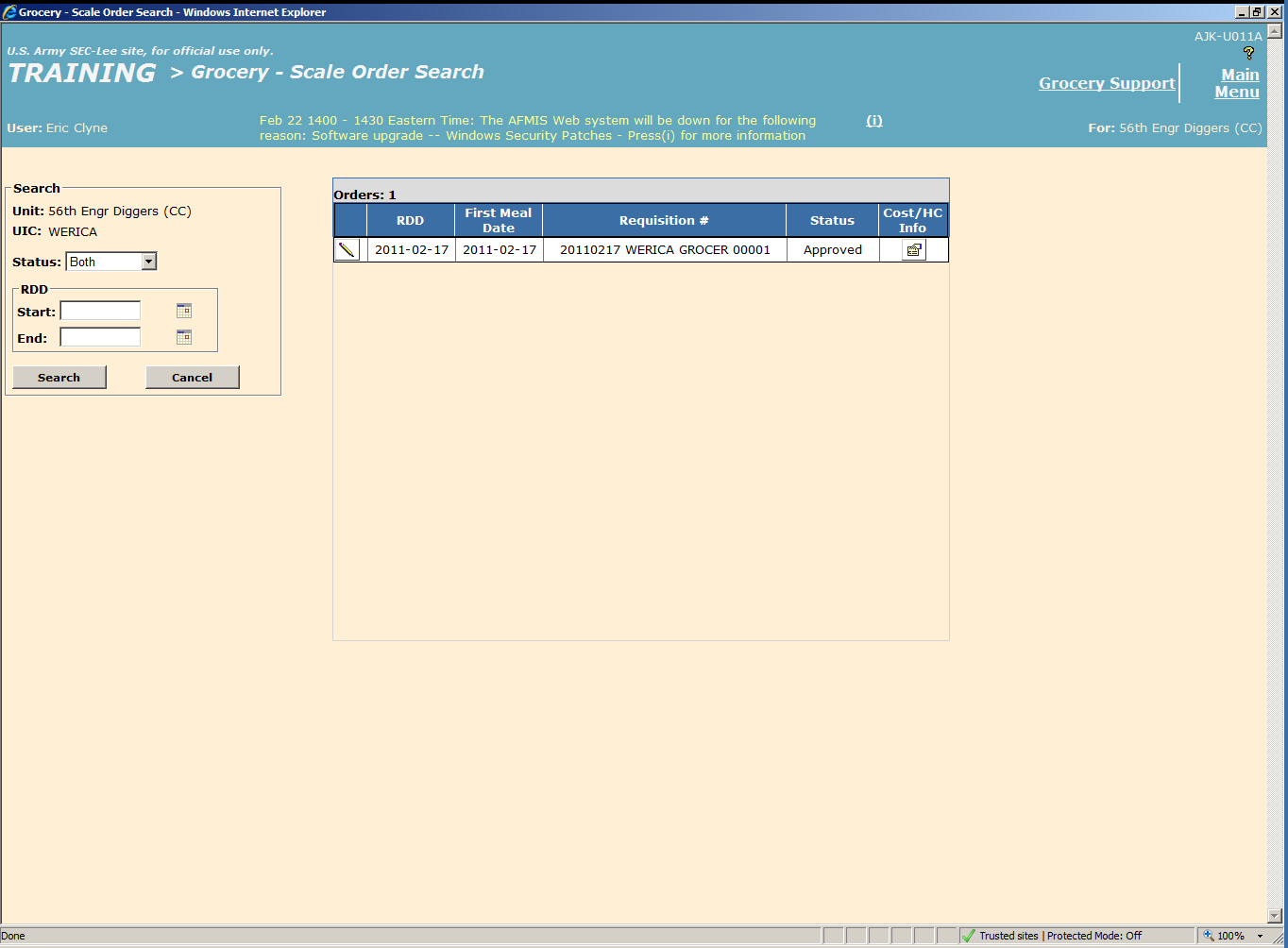 AFMIS Raw Subsistence Training
ADJUSTING HEADCOUNT
Enter the new projected headcount.





Click on SCALE ORDER buttonlocated at the top right of the page.





Remarks are required, enterthe reason for the scaling.
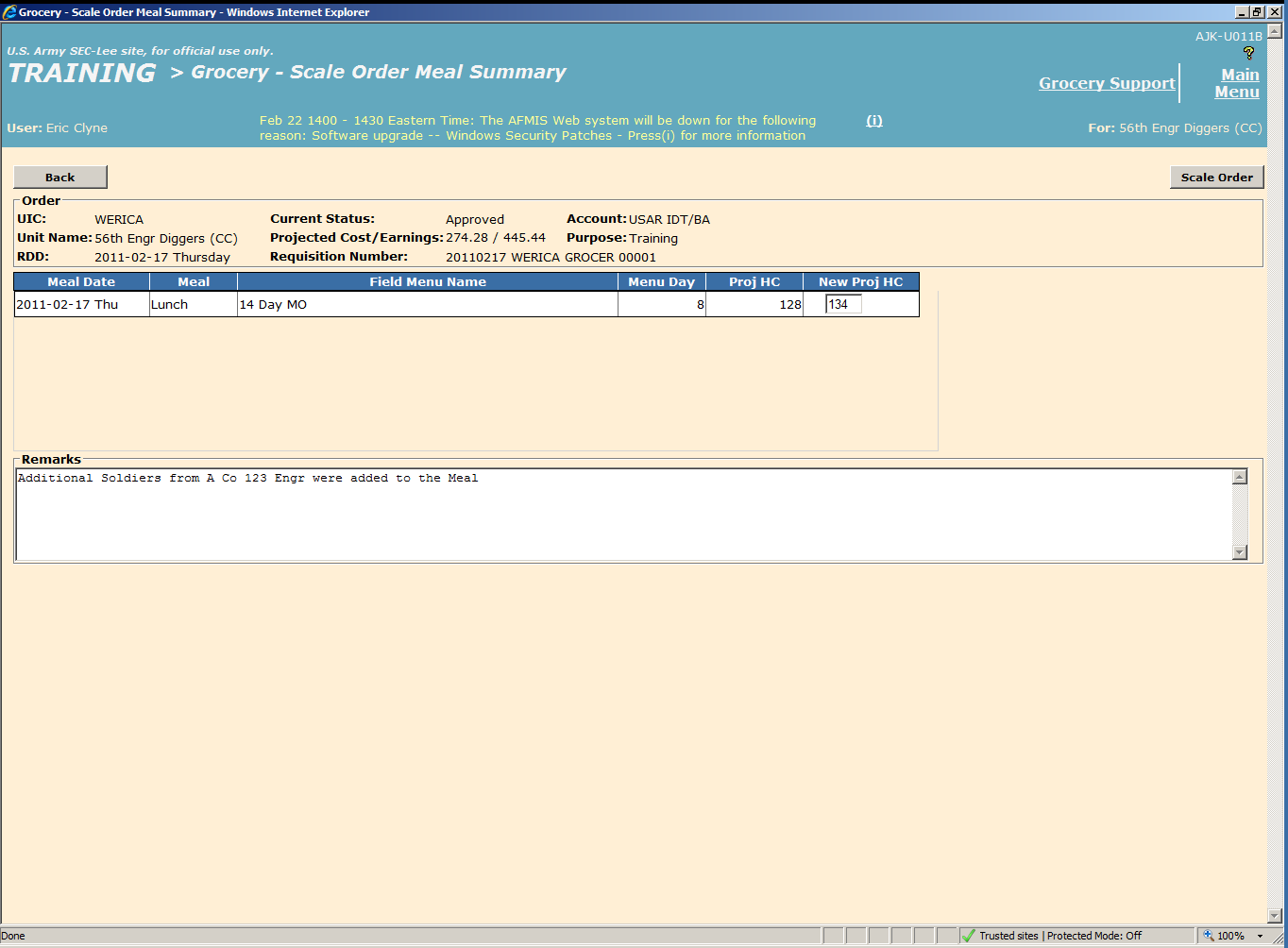 AFMIS Raw Subsistence Training
SUBMITTING A REQUEST TO VENDOR/CONTRACTING
Open up the Grocery Request from the MainMenu by clicking on Grocery Support underOrders/Receipts and then GROCERY ORDERS

Execute a Search for the request 

Print off the Detail Report. (Grocery Order)  
	There are two ways to print off the report. 

Click on the Report icon          in the second column to the left of the request.  Hovering the mouse of the print icons will show which reports are available for the search window

To view the grocery order list click on    
       the edit icon          and then click on thePRINT DETAIL button located at the top left of the page.
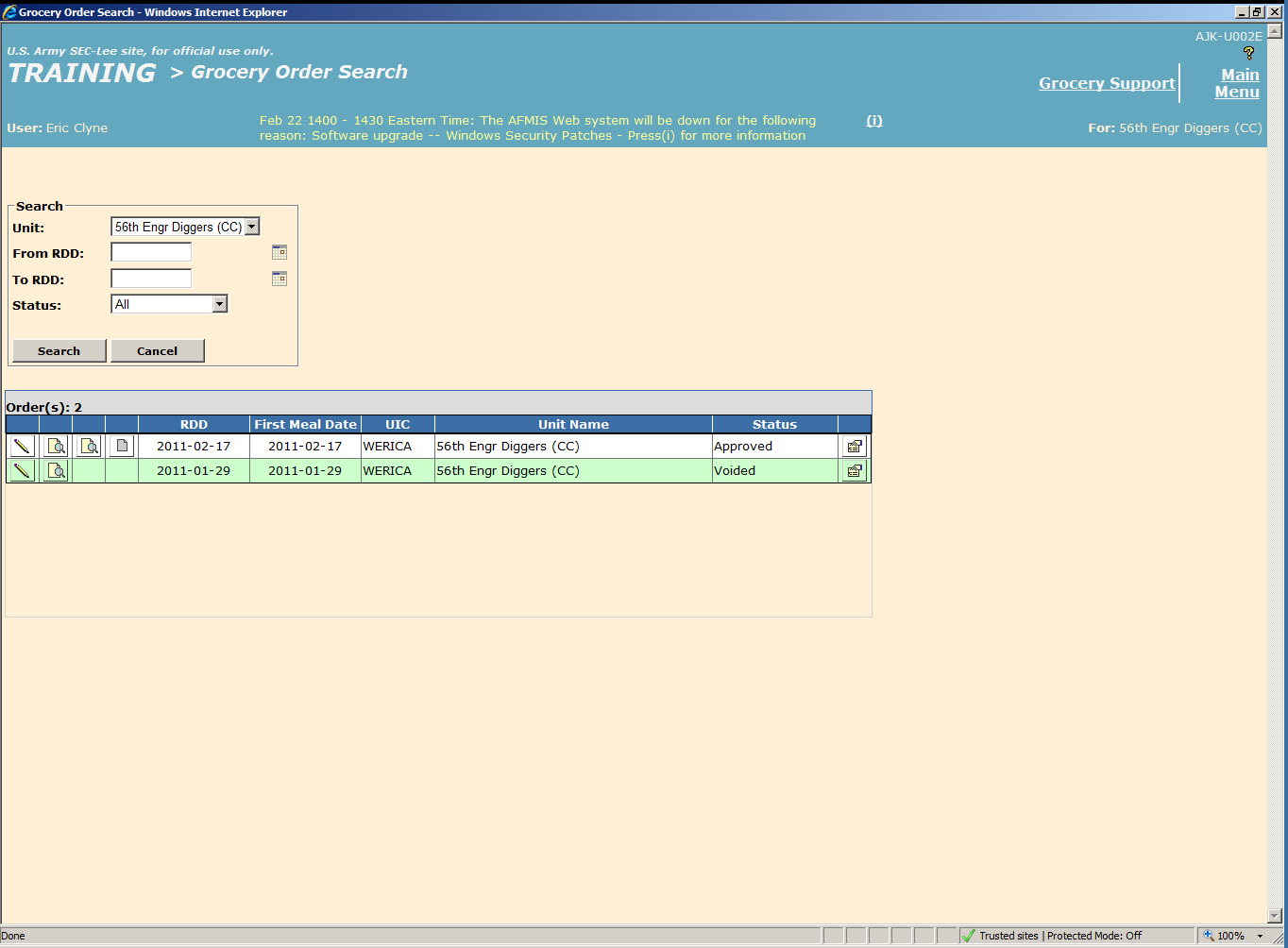 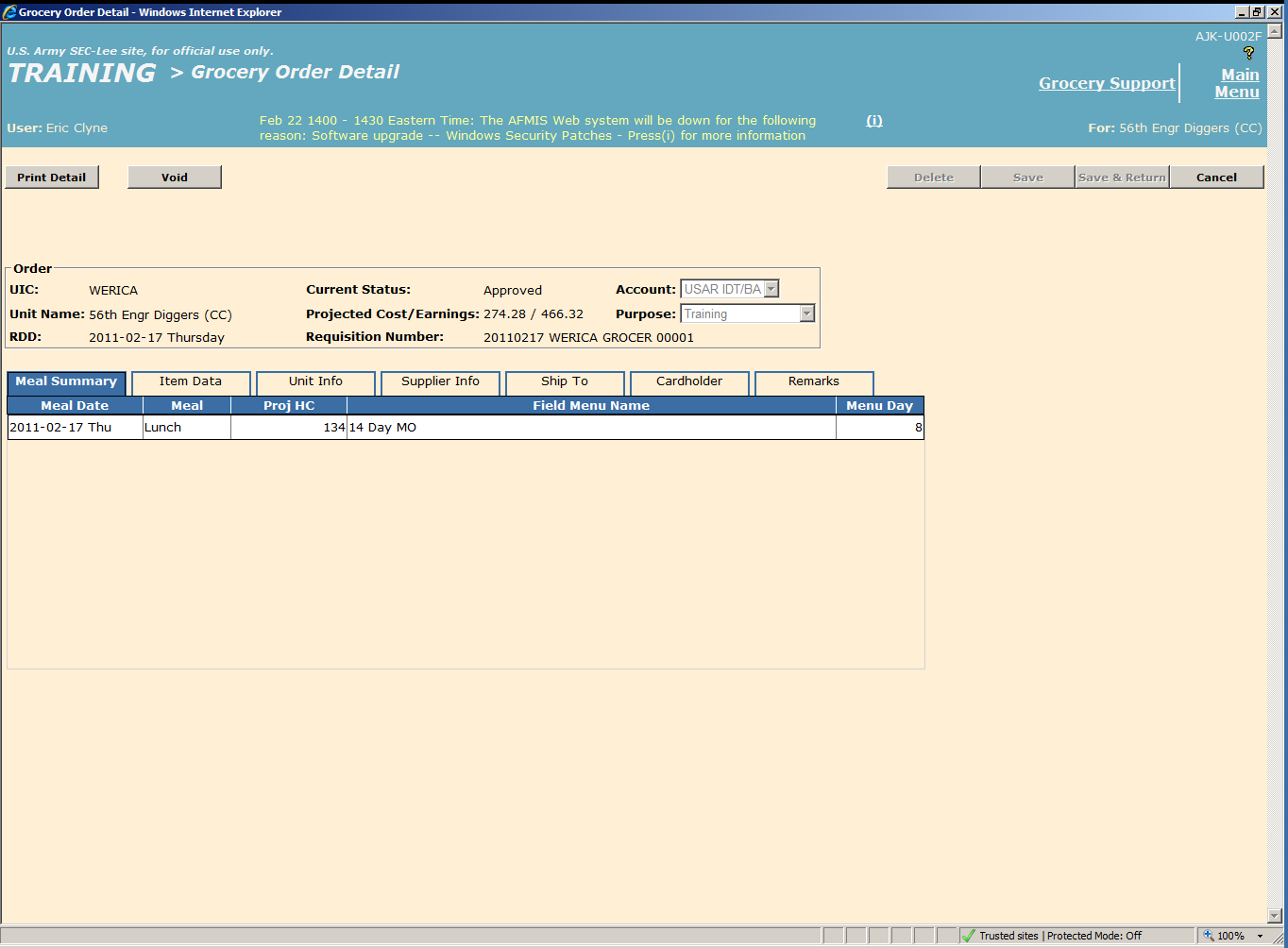 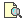 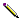 AFMIS Raw Subsistence Training
SUBMITTING A REQUEST TO VENDOR/CONTRACTING
The Receipt Qty and all dollar
        values must be whitened out prior
        submitting to vendor.

 If a GPC purchase is required, the 
        vendor must provide a cost 
        estimate based on meal item 
        requirements. The cost estimate 
        must contain itemized prices and 
        variance of any quantities due to
        a difference in packaging.  If a
        contract is required, add the 
        Grocery Support Report to the 
	GFEBS PR attachments.

If there are items listed on the
	Grocery Support Report that are
 	not needed after the request is
	 APPROVED, these items MUSTbe lined off or whitened out to
       prevent ordering.
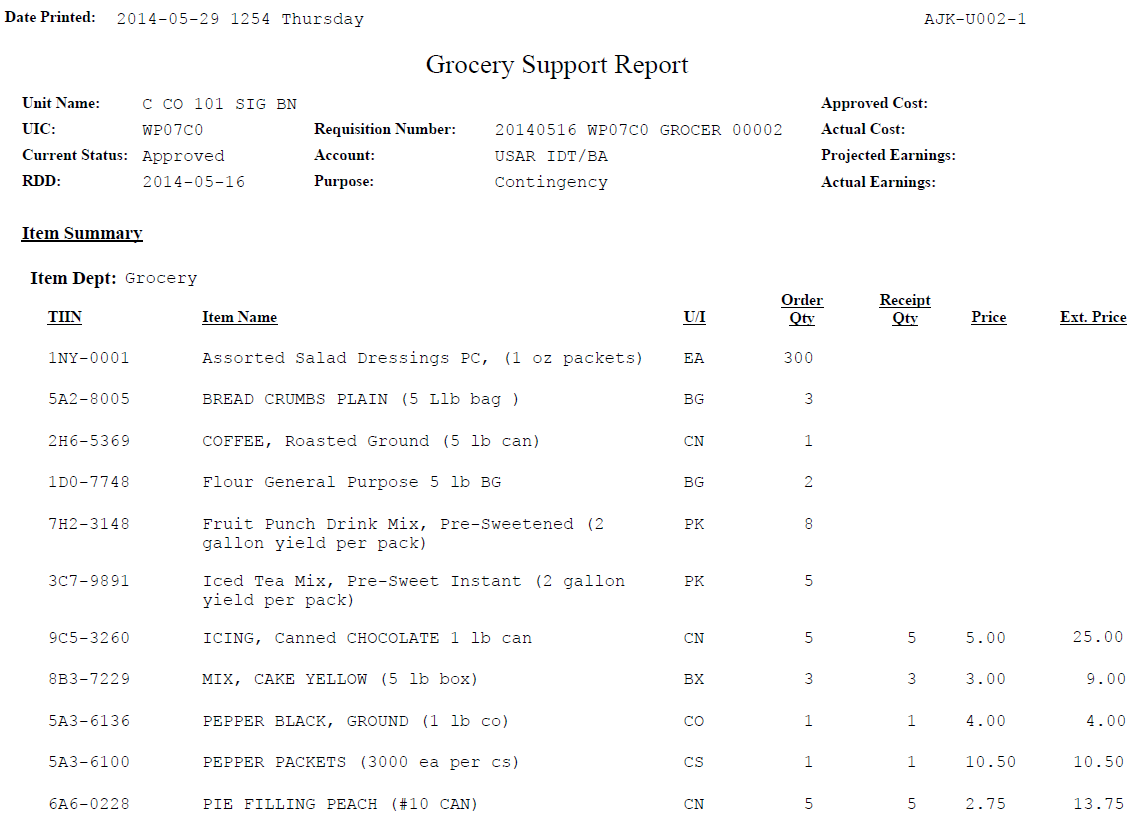 AFMIS Raw Subsistence Training
CHECKING STATUS OF REQUEST
Select “Grocery Support” under Orders / Receipts section.

Select “Grocery Order”

Execute a search for the grocery order.  If you select ALL under status, all grocery orders will be displayed.

The Status is located on the far right ofthe request.
Unsubmitted
Submitted
Approved
Disapproved (Can be re-opened and resubmitted to correct administrative changes)
Pending Contract
Voided
Closed
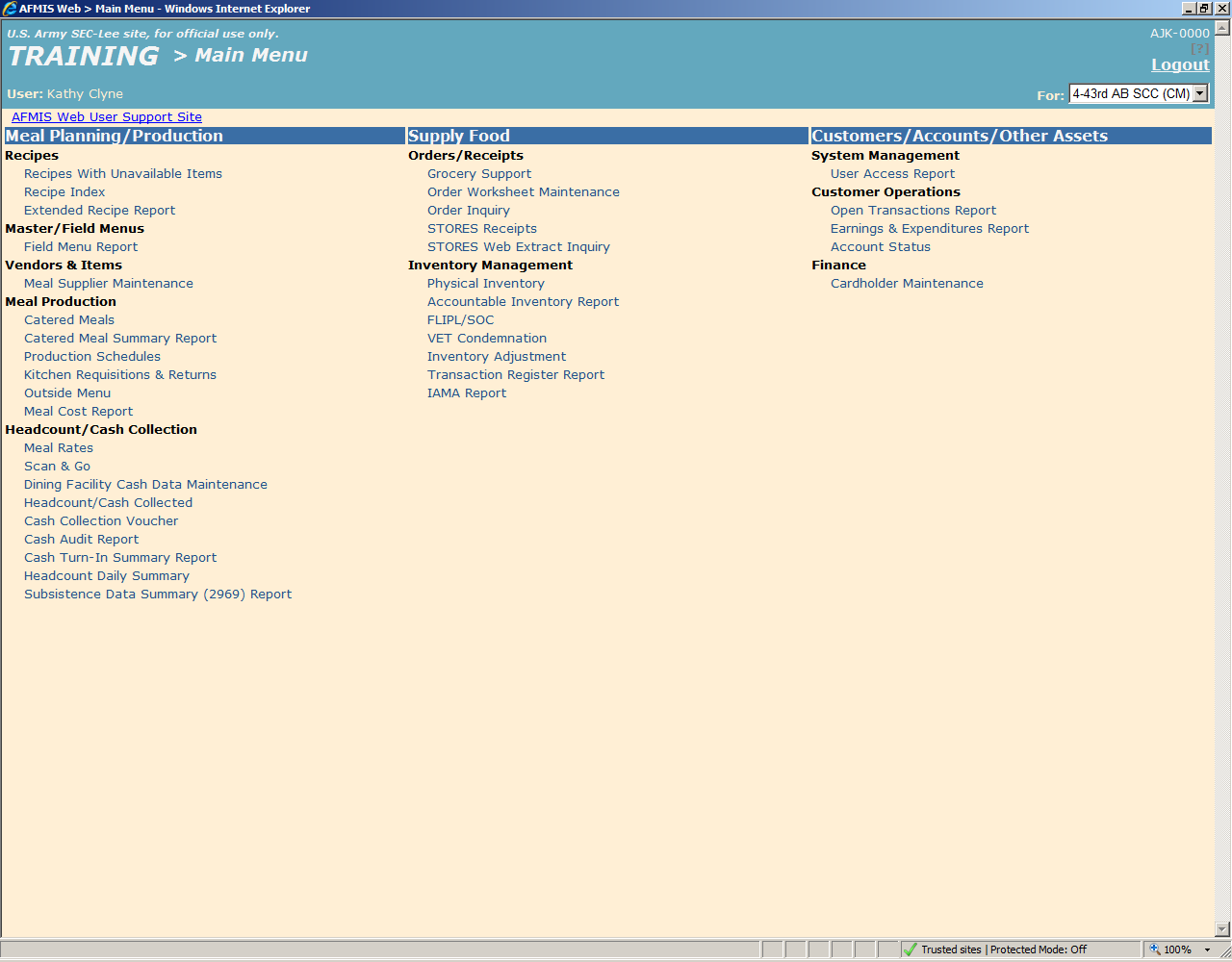 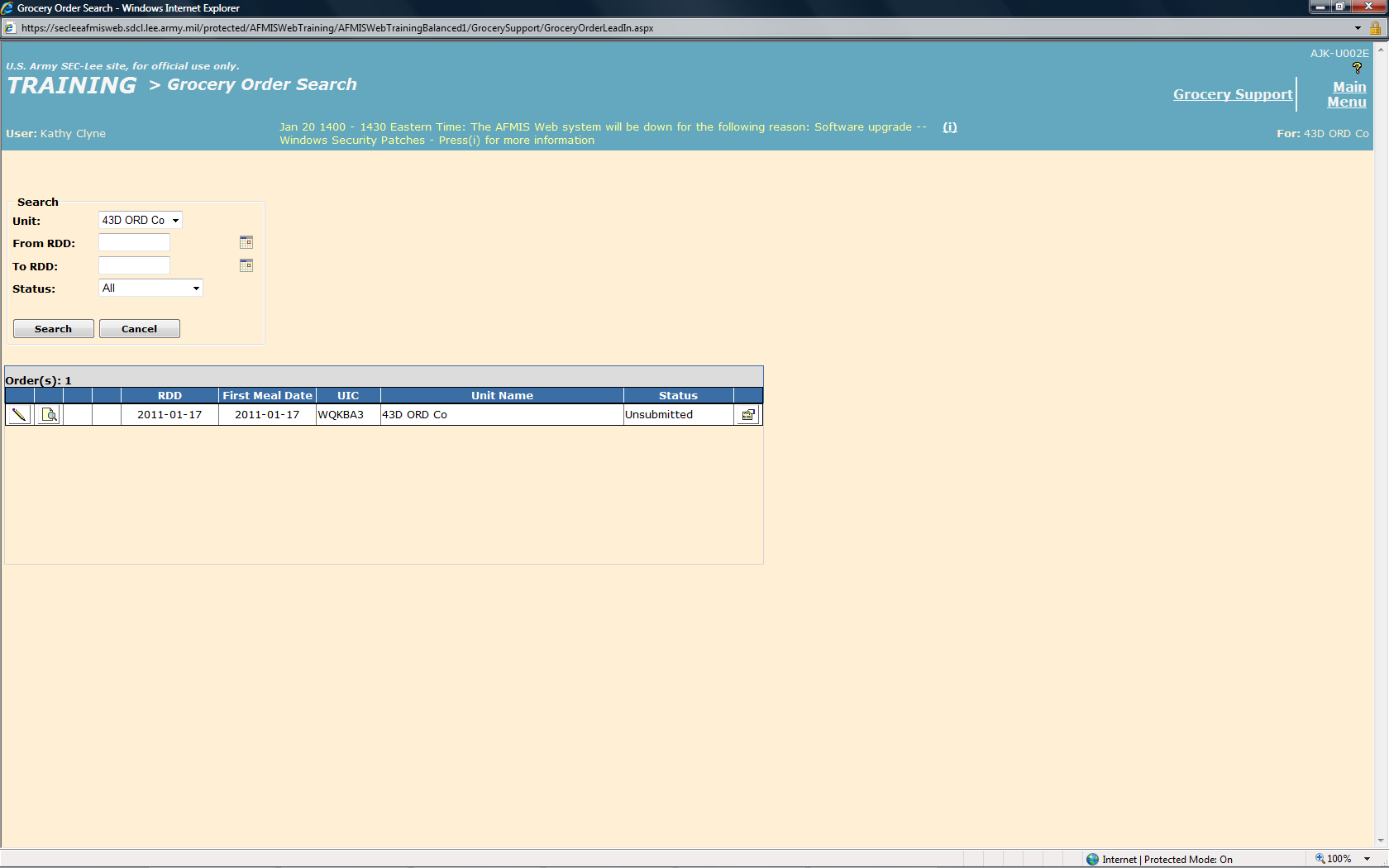 AFMIS Raw Subsistence Training
RESUBMITTING A DISAPPROVED REQUEST
Requests that are returned 
	Disapproved for administrative
	 reasons can be re-opened and 
	resubmitted.  The dates of the
	 battle assembly cannot be changed.

To re-active a disapproved request,
	 open the request that was 
	disapproved and click on the 
	REOPEN button located at the top
	 left of the screen.

Headcount information cannot be
	 rescaled from this window you must 
	go through the GROCERY SCALE ORDER 
	addressed early in this presentation.
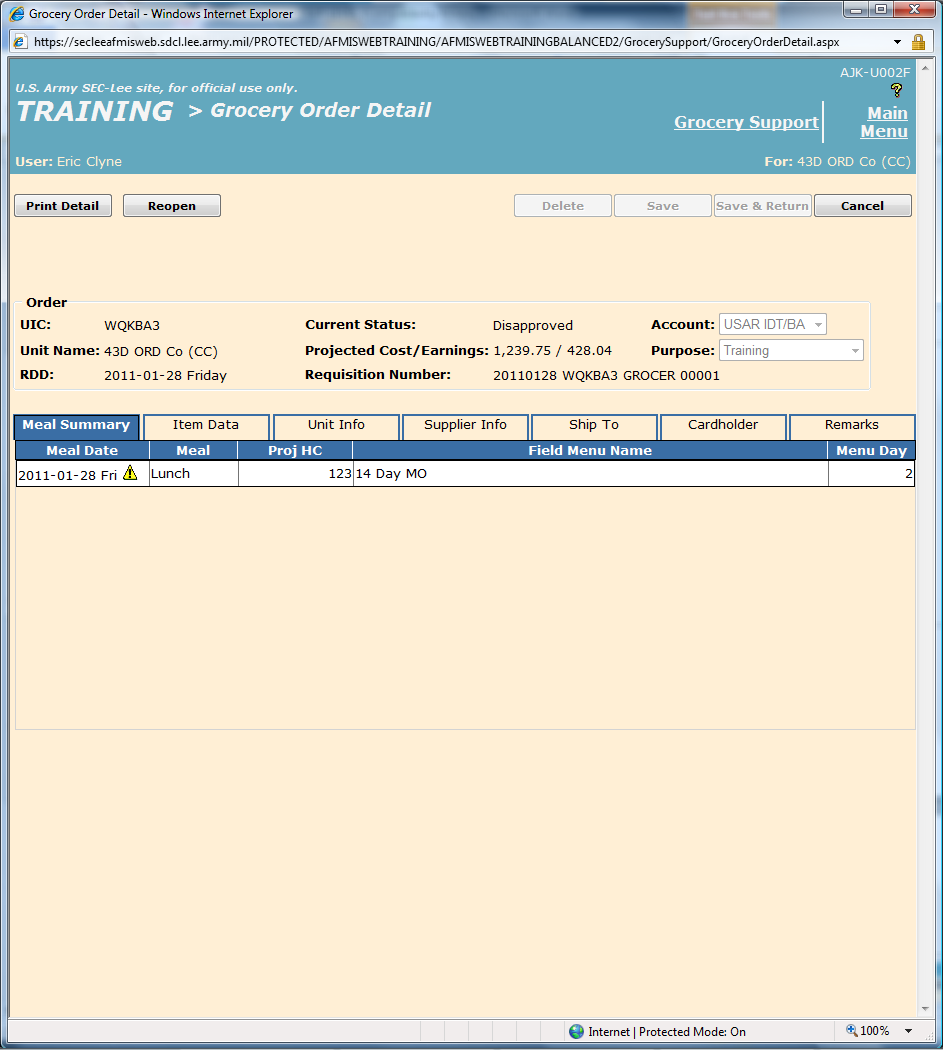 AFMIS Raw Subsistence Training
RECEIVE THE GROCERIES
From the Main Menu click on GROCERY SUPPORT under Orders / Receipts then GROCERY RECEIPT. 

Execute a search for the grocery order.   If you select ALL under status, all grocery orders will be displayed.  You have the option to set filters to focus your search on.

Select the Grocery Order you need 
	to process by click on the pencil  at
	the far left of the request which will 
	display the Grocery Order Detail screen.
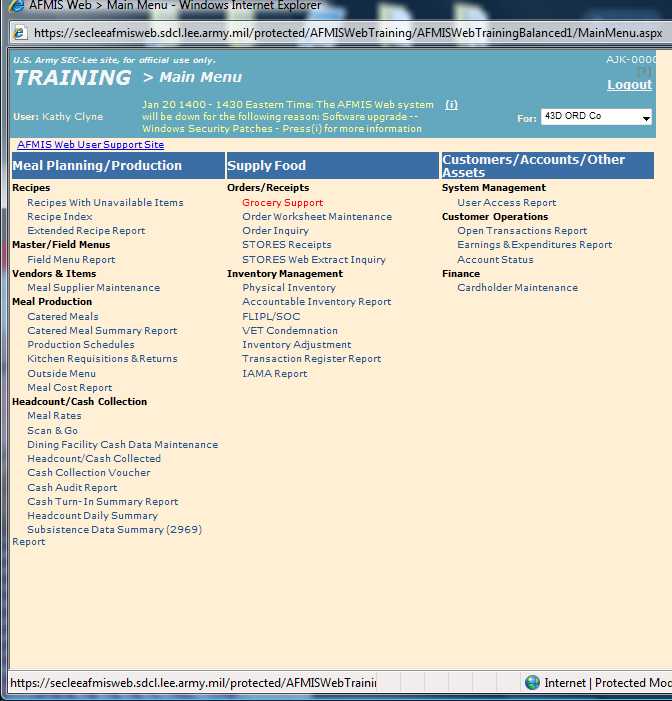 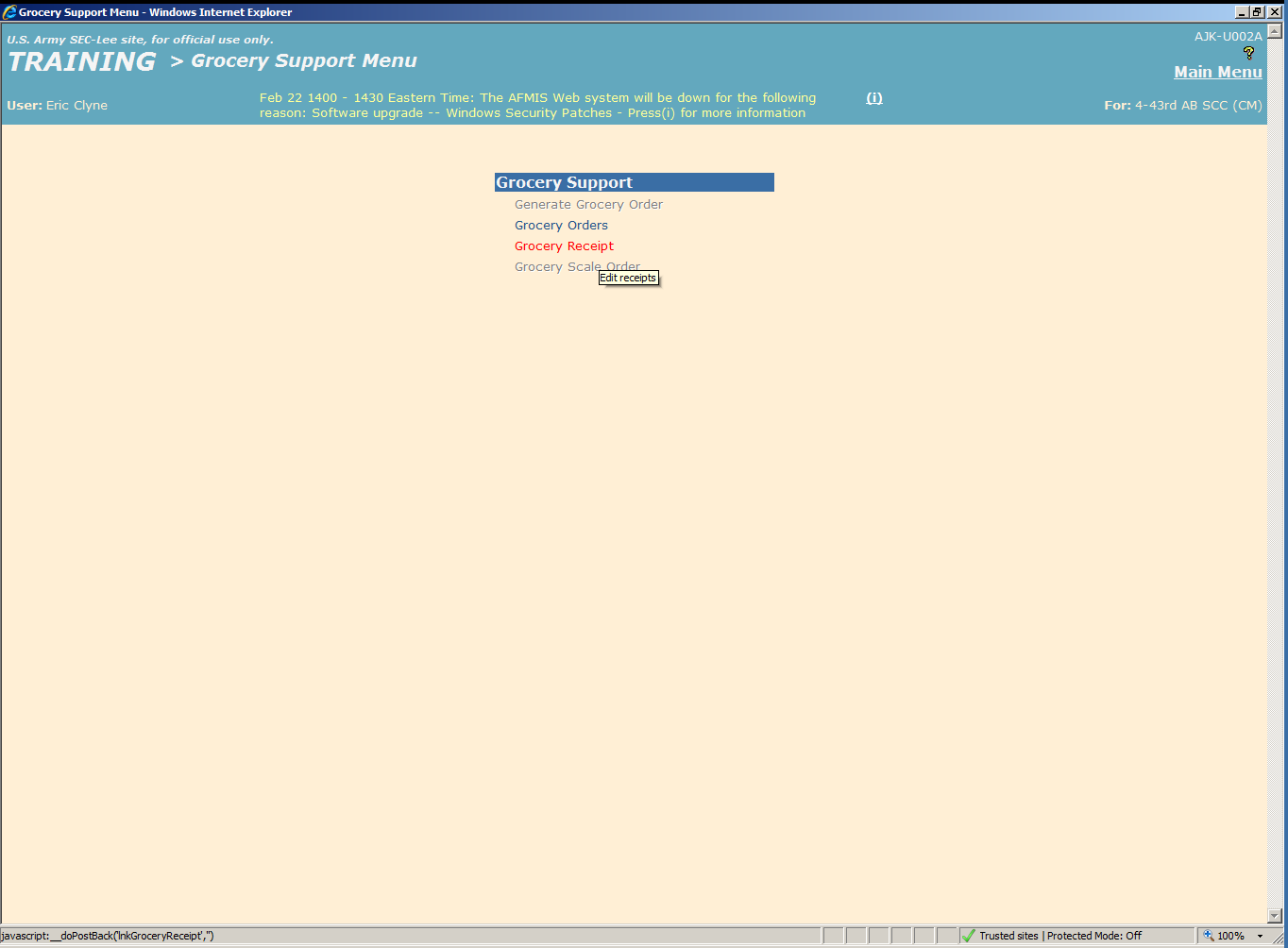 AFMIS Raw Subsistence Training
RECEIVE THE GROCERIES
ITEM DATA TAB

Update the correct cost and quantity of grocery items received from the invoice. 
         Disregard the warning triangle       that 
         will be displayed if the cost of the product
	 differs much from the cost on file. 

Enter the total dollar amount from the vendor’s receipt into the RECEIPT 
	TOTAL field.  The total cost must
	 equal the Receipt Total.

Adjustments are discounts that affect ( either positive or negative) the total cost, i.e. 
	Commissary service charge. If the  
        total item cost on the invoice does not
        match the item Ext. Price calculated in 
  AFMIS, round the AFMIS item cost up
 to the item cost annotated on the invoice. 
 Example – Two types of Vanilla Flavoring, Invoice amounts are  $1.32 + $1.31 = $2.63
		                         AFMIS amount $1.31 x 2 = $2.62 (adjustment of +$0.01)

Additional items ordered and received may be added to the request, click on the        search icon at the bottom of the screen.  Items added will be located at the bottom of request.
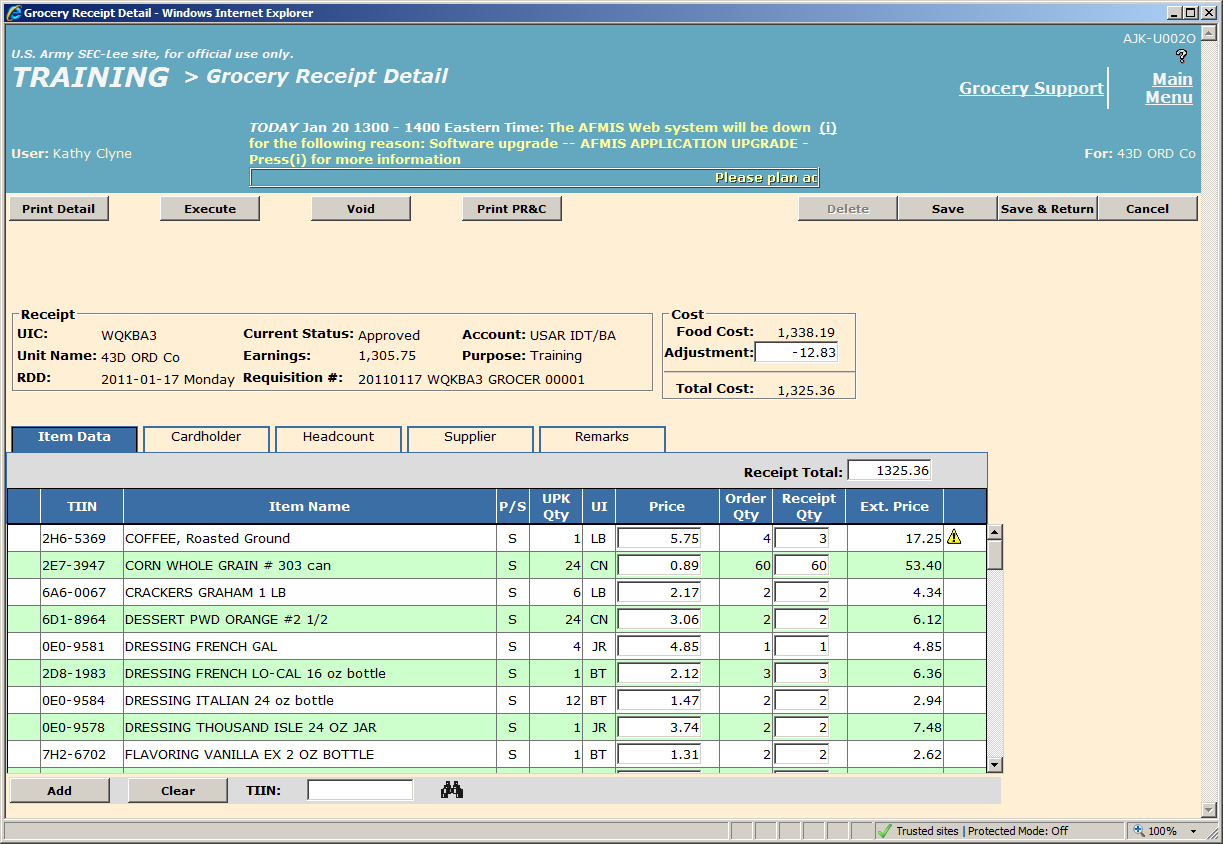 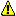 These must equal each other
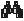 AFMIS Raw Subsistence Training
RECEIVE THE GROCERIES
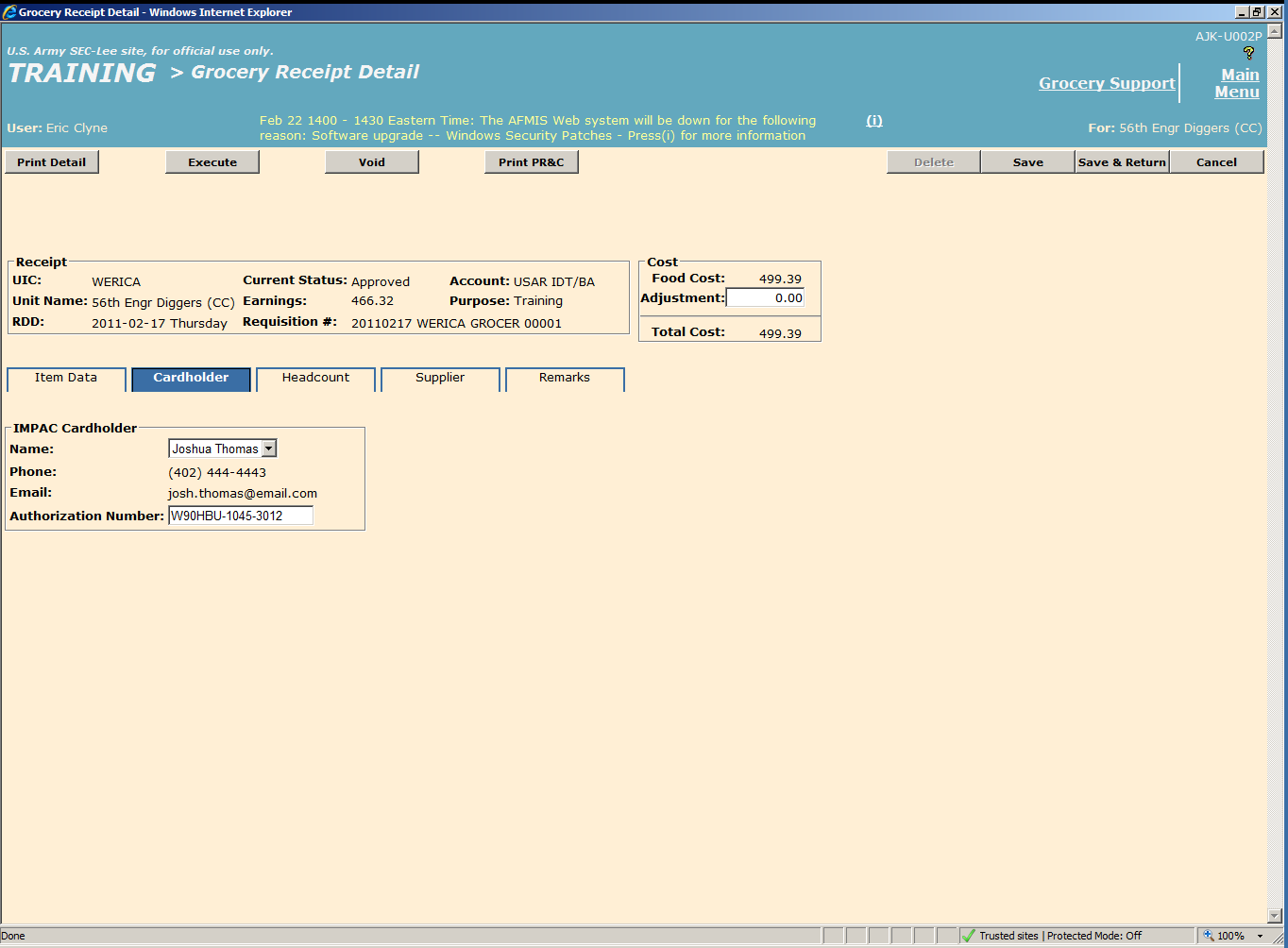 CARDHOLDER TAB
Verify the GPC holder who made the GPC purchase . (Under $2,499)

Enter the unit’s authorization number which is a control number issued by
       the Billing Official.

HEADCOUNT TAB
The headcount displays the
        projected headcount only
        for each meal.  The headcount
	cannot be updated on this screen.
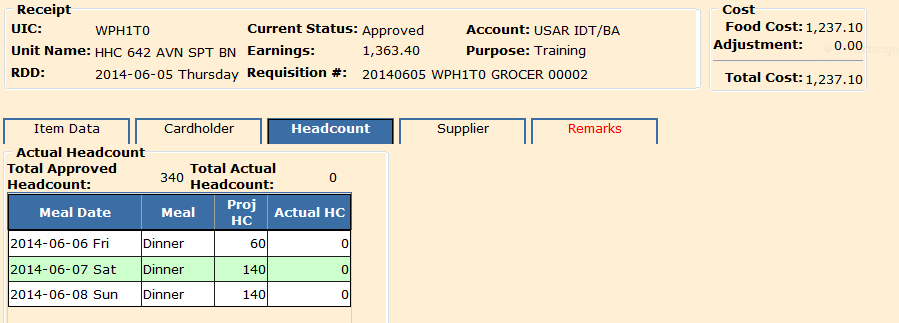 AFMIS Raw Subsistence Training
RECEIVE THE GROCERIES
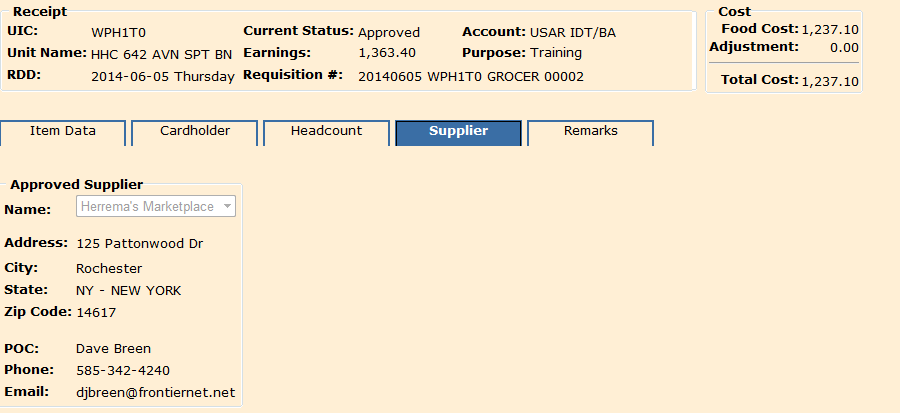 . 
SUPPLIER TAB
The supplier TAB displays 
        the approved vendor.


REMARKS TAB
Enter any remarks pertaining 
        to this grocery receipt, 
        headcount or any information 
        that effected the feeding plan.

Close the Receipt by clicking on the 
        EXECUTE button located at the top 
        left of the page. Executing the receipt places 
        the items into the inventory so they can be 
        drawn by the Kitchen Requisitions.
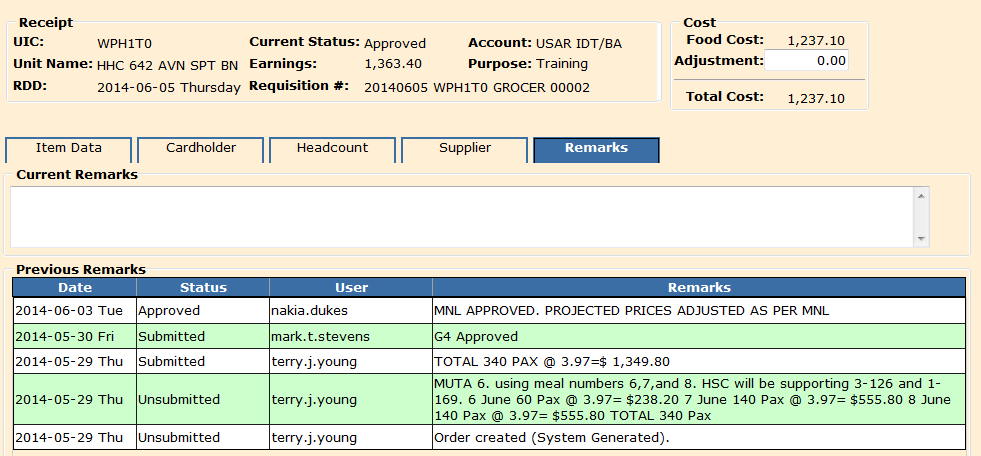 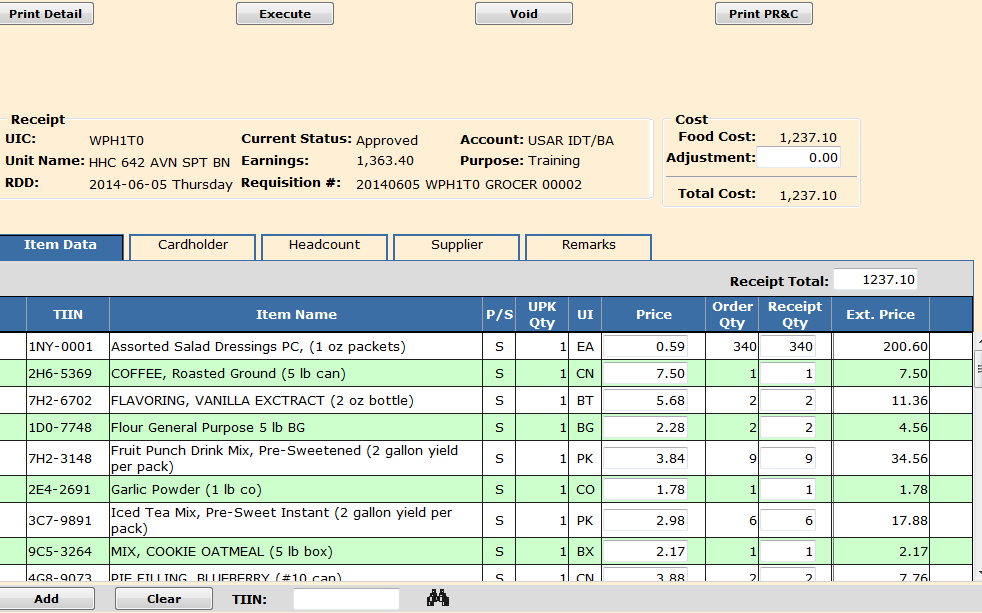 AFMIS Raw Subsistence Training
PRODUCTION SCHEDULES
Before Production Schedules can be
	completed the order MUST be EXECUTED.  
	If the grocery order is scaled, the projected 
	headcount and portions on the Production 
	Schedules will  need to be adjusted. You can
	 print a working copy Production Schedule 
	once the request is generated.

Select the unit from the dropdown menu

Enter the Start and enddates to search andclick SEARCH.  The right side of the pagewill populate requestduring that period.

Click on the edit icon        to the left of the meal to create the
	production schedules .
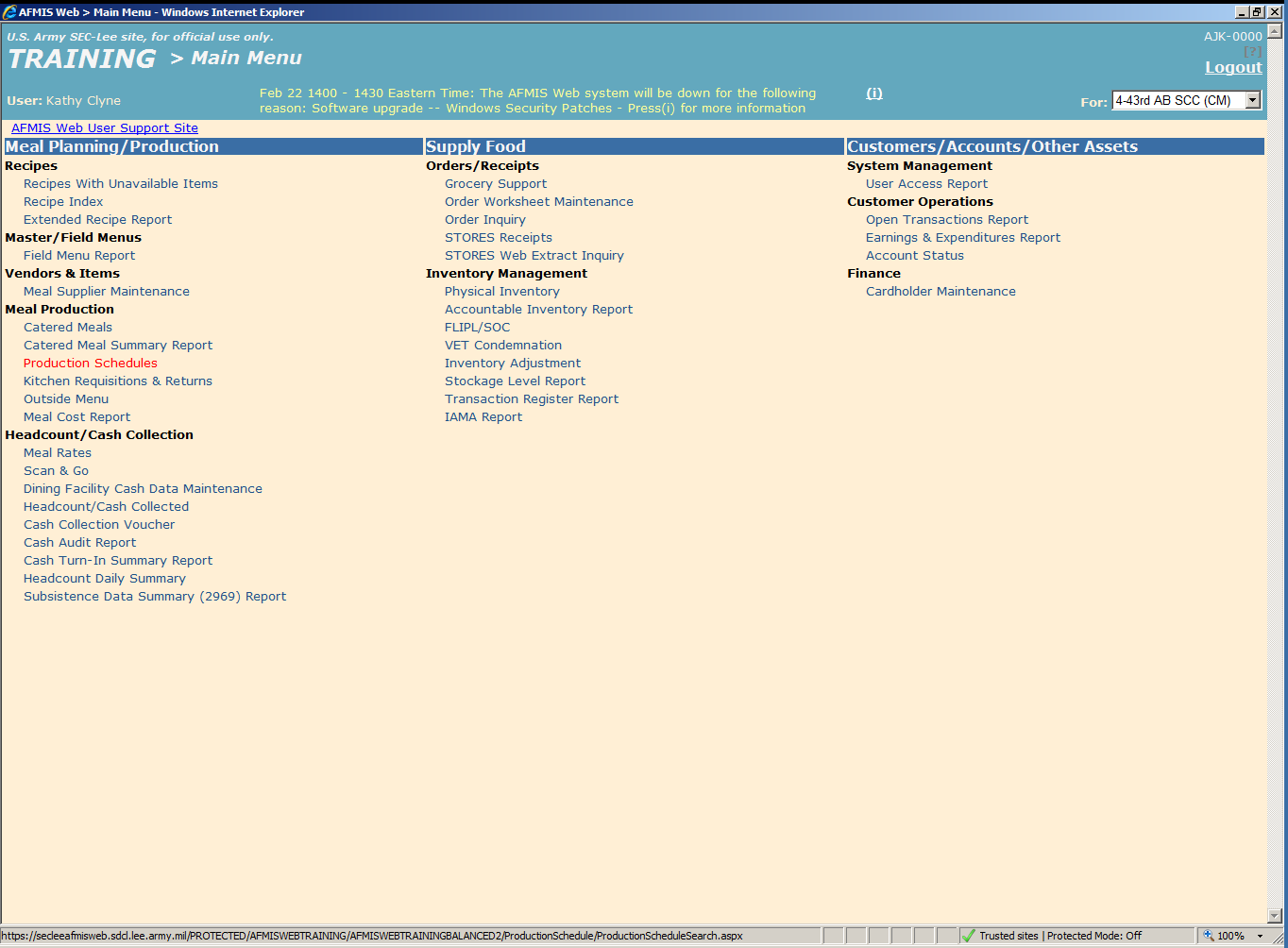 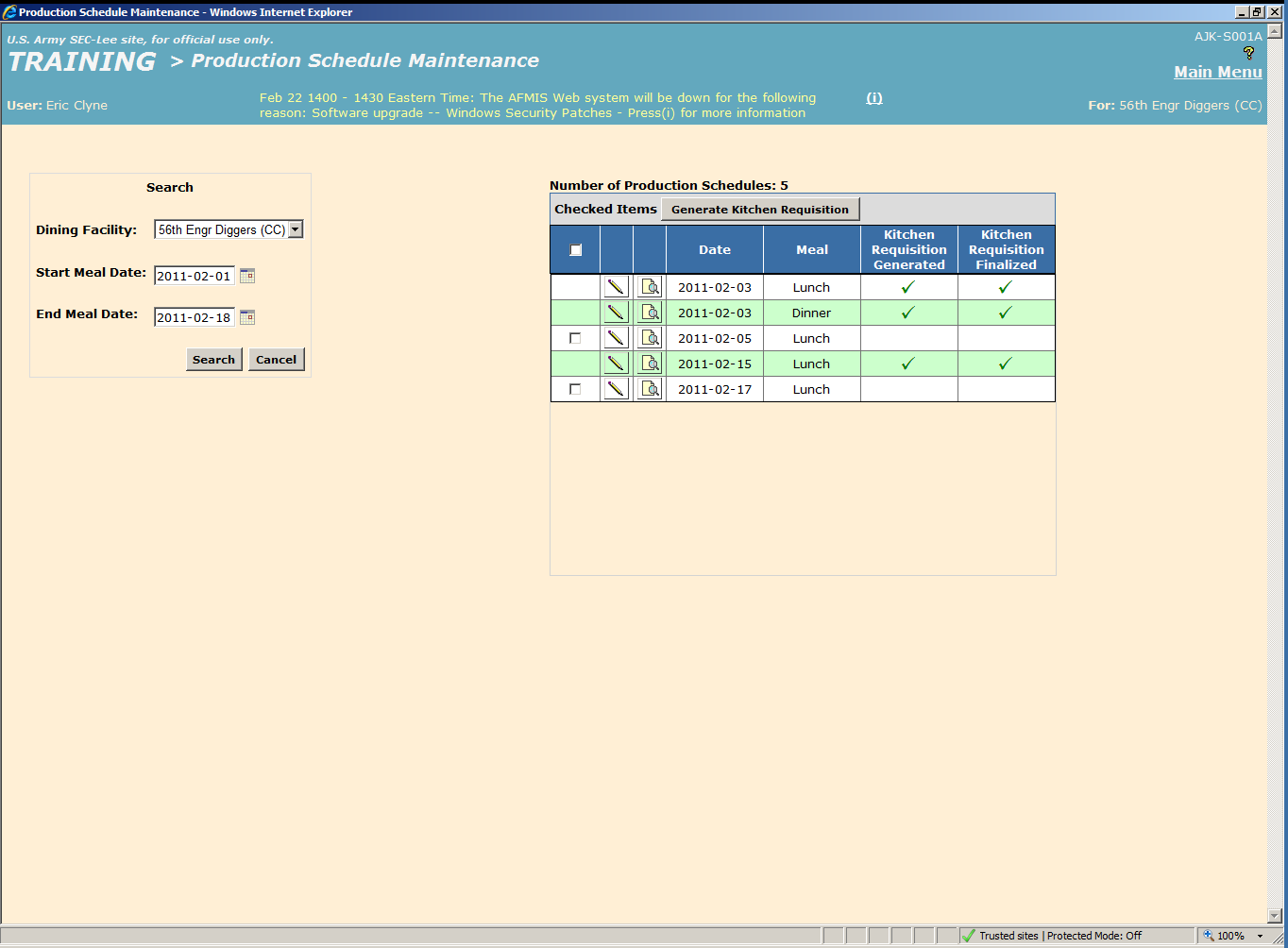 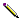 AFMIS Raw Subsistence Training
PRODUCTION SCHEDULES
Enter the time the meals areto be served under the Serving Period

The projected headcount willbe populated from the mealrequest.  If the grocery order has been scaled you will need to adjust the PROJECTED HEADCOUNT.

Enter the individuals that will be preparing the recipes and the start times.

Portions sizes will need to beadjusted if the headcountwas scaled.
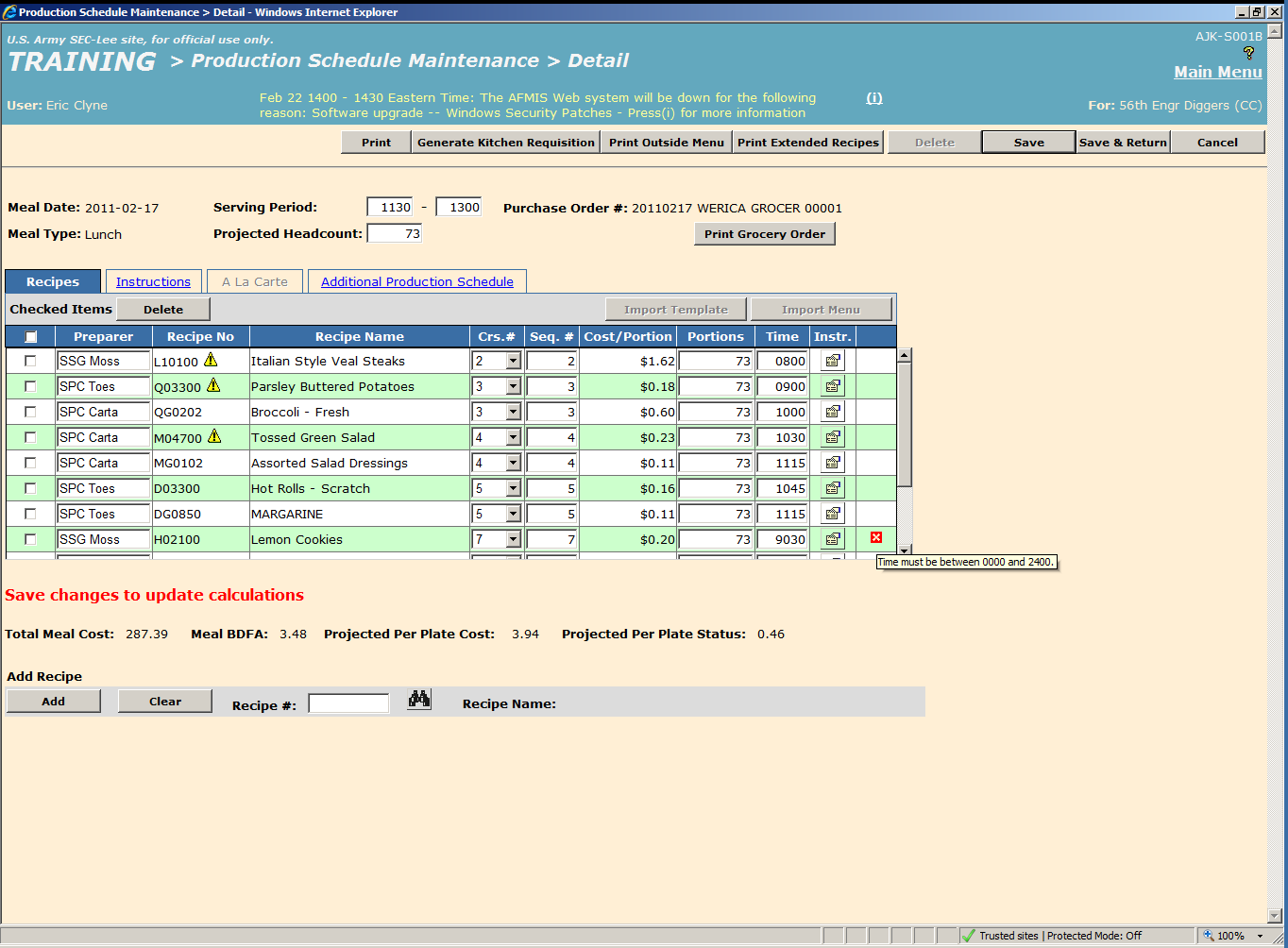 AFMIS Raw Subsistence Training
PRODUCTION SCHEDULES
The warning trianglesto the right of the Recipesindicates there are criticalpoints to watch out for onthat recipe.

Information that is enteredincorrectly will display anerror icon        hovering themouse over the icon willprovide you what the erroris.

Additional instructions canbe added by clicking on theSpecial Instructions icon         to the right of the recipe.

Additional Recipes may be added by adding the recipe number at the bottom of the page and clicking on the ADD button or by searching for the Recipe.
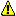 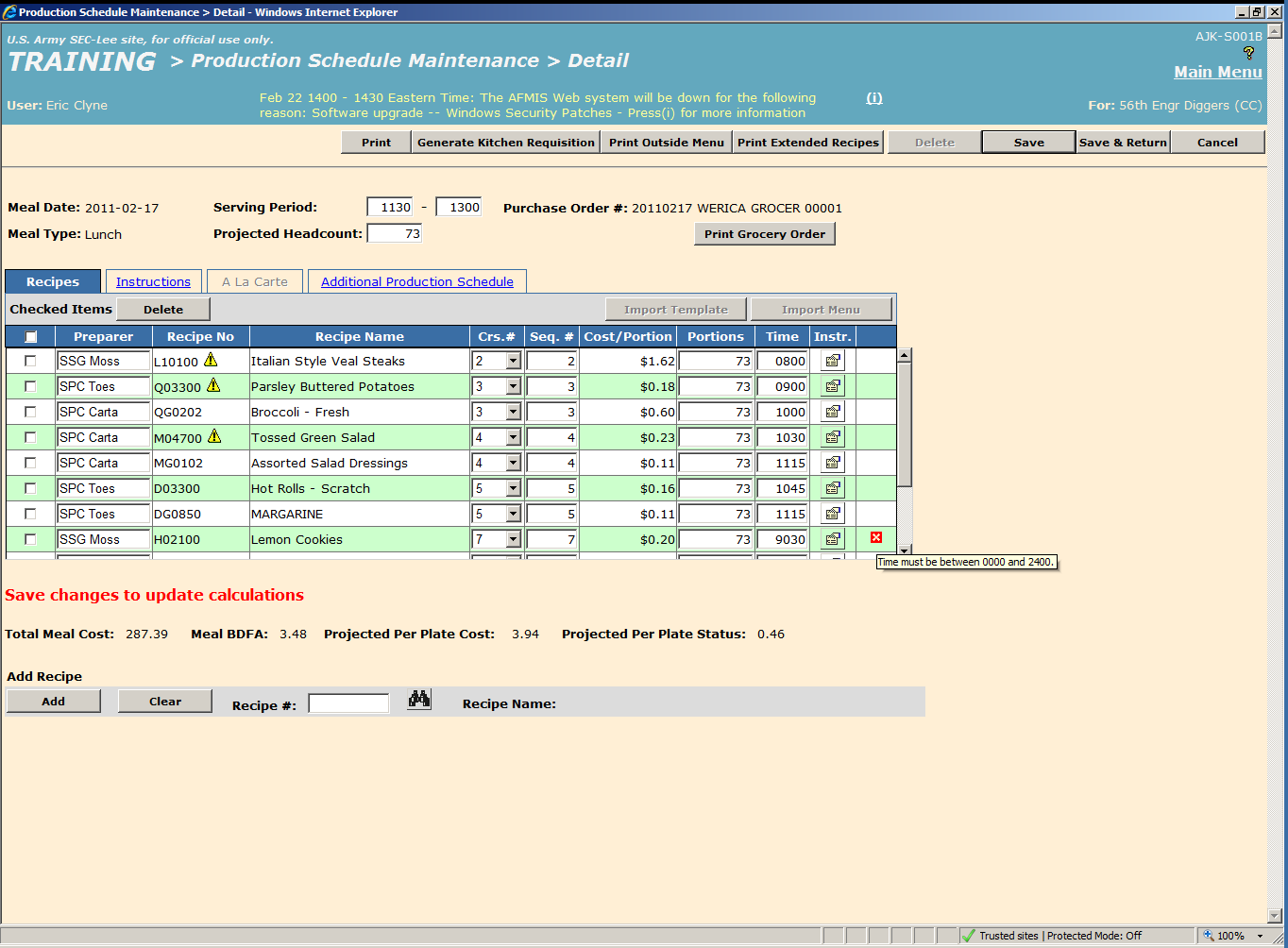 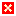 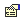 AFMIS Raw Subsistence Training
PRODUCTION SCHEDULES
Print the Production Schedule by clicking on the PRINT button located at the top.

Any special instruction that were added to areceipt will be printed below the receipt.

Clicking on the PRINT OUTSIDE MENU willgenerate the outside menu to be posted atthe headcount station.

Generate the Kitchen Requisition by clicking onthe GENERATE KITCHEN REQUISITION buttonlocated at the top left of the page.  The system willlet you know if the requisition was generated successfully.  The Kitchen Requisition breaks 
       out the grocery items required for 
       each menu. You can also generate
       the kitchen requisition from the Main
       Menu screen.

Click on SAVE or SAVE & RETURN
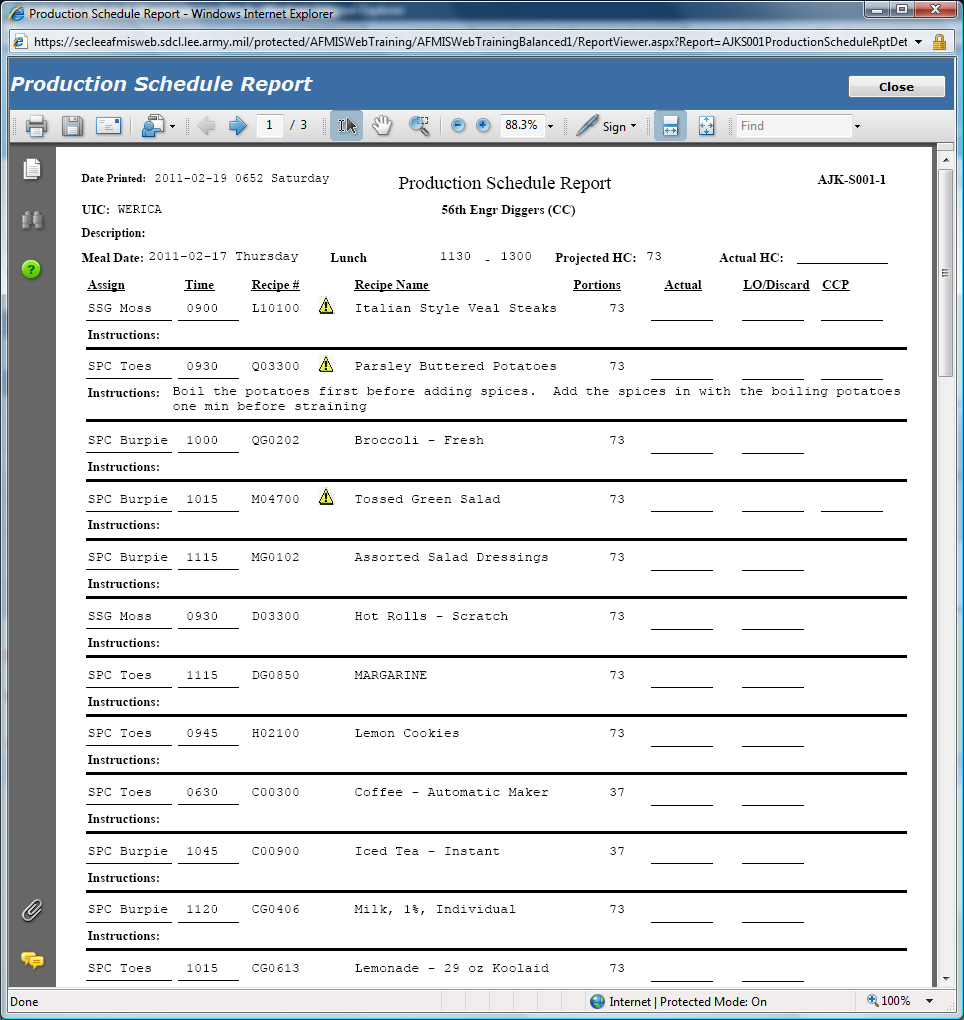 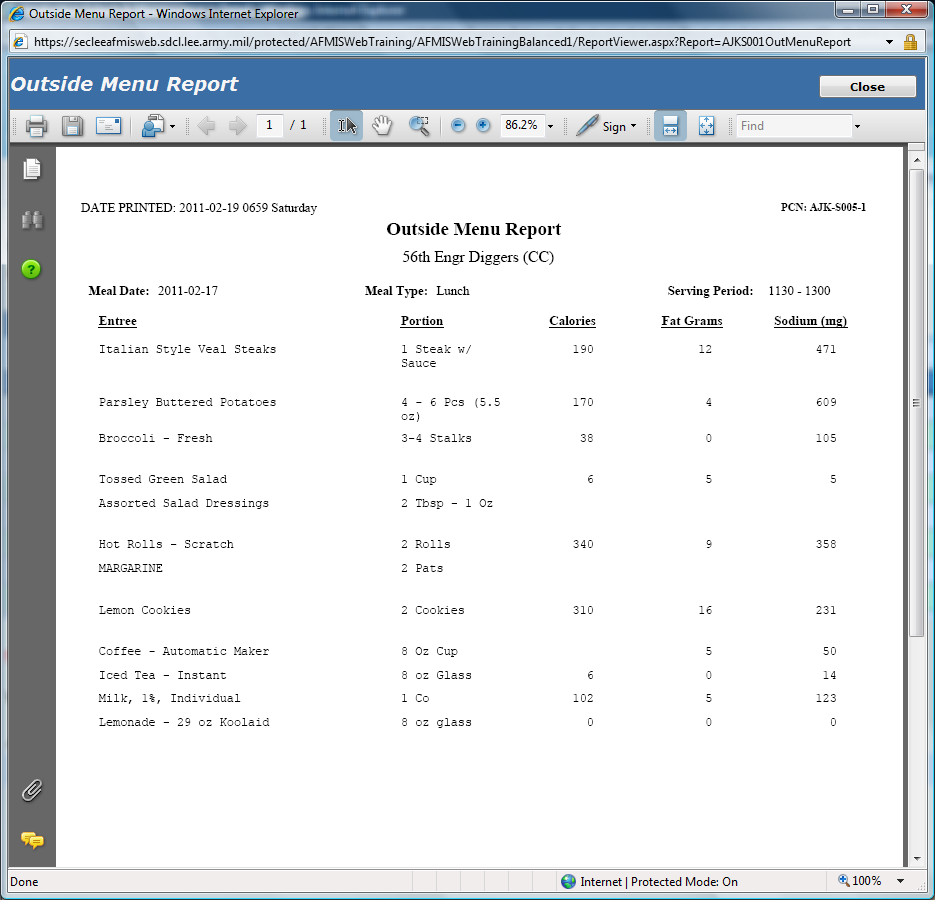 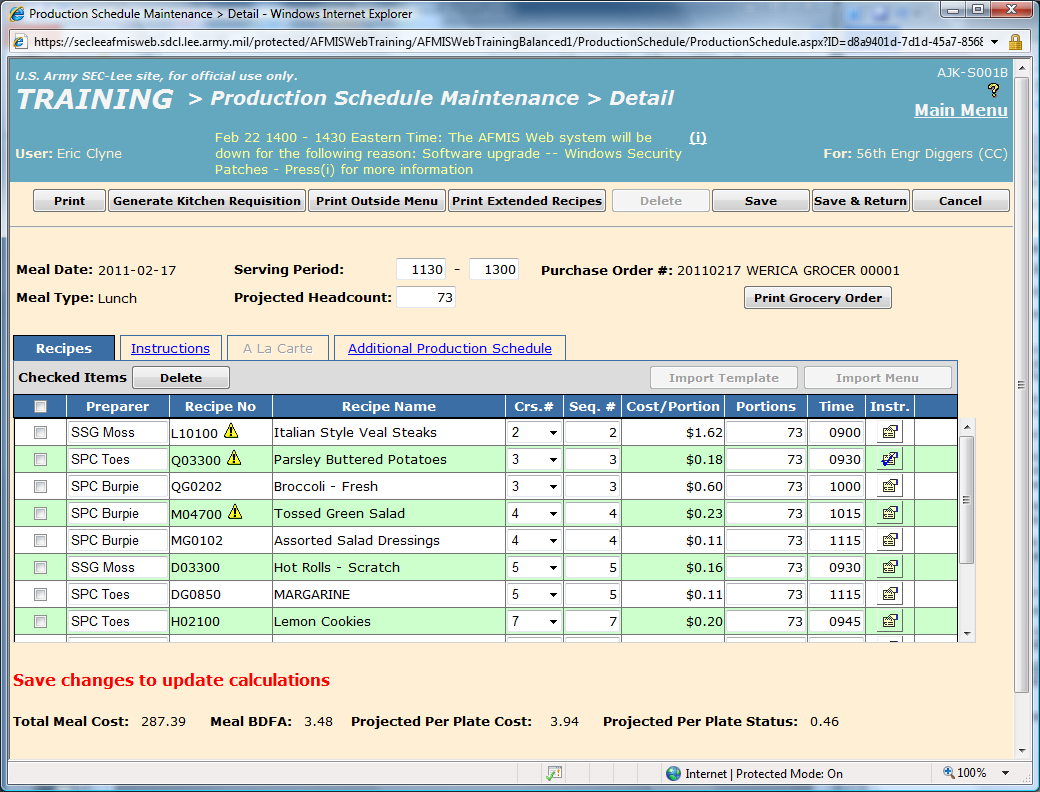 AFMIS Raw Subsistence Training
KITCHEN REQUISITIONS & RETURNS
Click on KITCHEN REQUISITIONS & RETURNS link on the Main Page under Meal Productionon the left 

Enter the Start and End meal dates  to search for the Kitchen Requisition that wasgenerated early, then Click on the SEARCHbutton.

The Kitchen requisitions for each meal will be populated to the right of the search criteria.

Requisitions that have a checkmark        under the Finalized column have been closed.

The requisition can be deleted by clicking the box to the left of the requisition and 
        clicking on the DELETE button.

Click on the edit icon          to open the Kitchen Requisition and Returned to begin working on that meal.
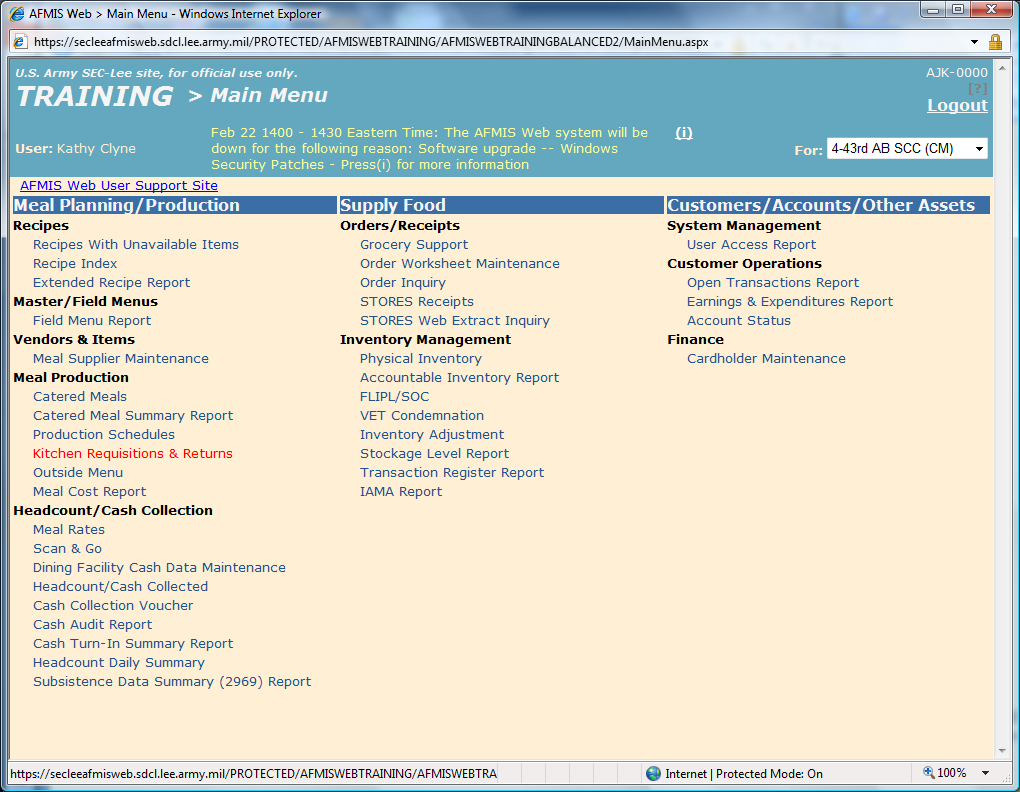 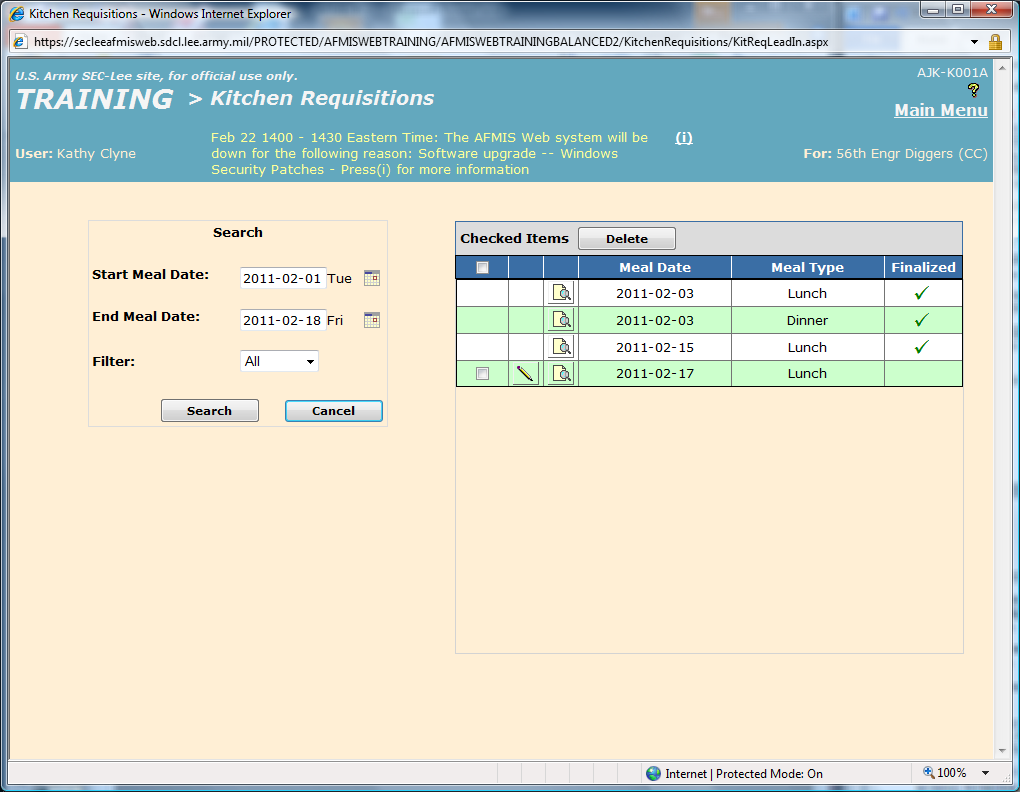 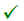 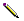 AFMIS Raw Subsistence Training
KITCHEN REQUISITIONS & RETURNS
On the top of the Kitchen Requisitions page there are several buttons.  The Print buttonwill print your working copy of the  
       Issue and Return worksheet.  This 
       will be the document you use to enter the data on this screen.

The FINALIZE button will close outthe meal and move all the items 
       drawn and used in this meal from 
       the inventory and add any unused 
       or returned items back into the 
       inventory.


You can print a working copy Kitchen
	Requisition & Returns once the request is 
	receipted.
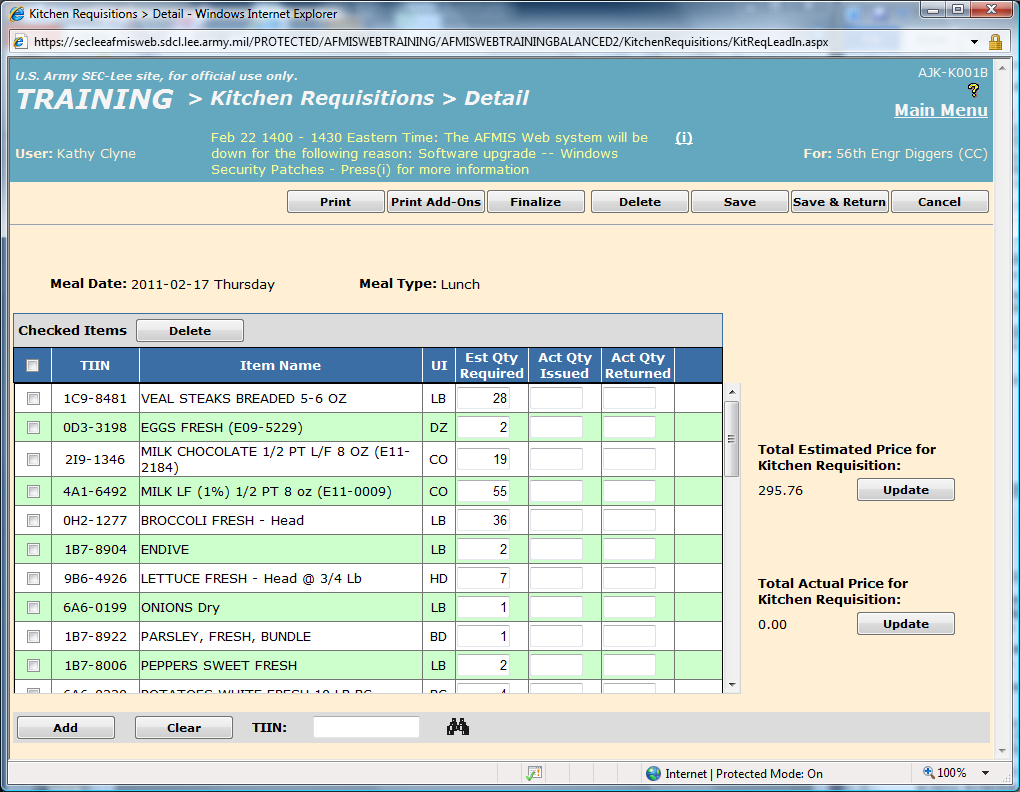 AFMIS Raw Subsistence Training
KITCHEN REQUISITIONS & RETURNS
Click on the PRINT button to print the worksheet.

Record the items drawn from the grocerystock and items returned back to the grocery inventory.

EXAMPLE
You draw 5 each of Tomato Paste , but 
You only use 3 each, so you return 2
 each. You would enter 3 each under the 
ACT QTY ISSUED then you return the 
uncooked corn. You would enter 
2 each under the ACT QTY RETURNED
 column.
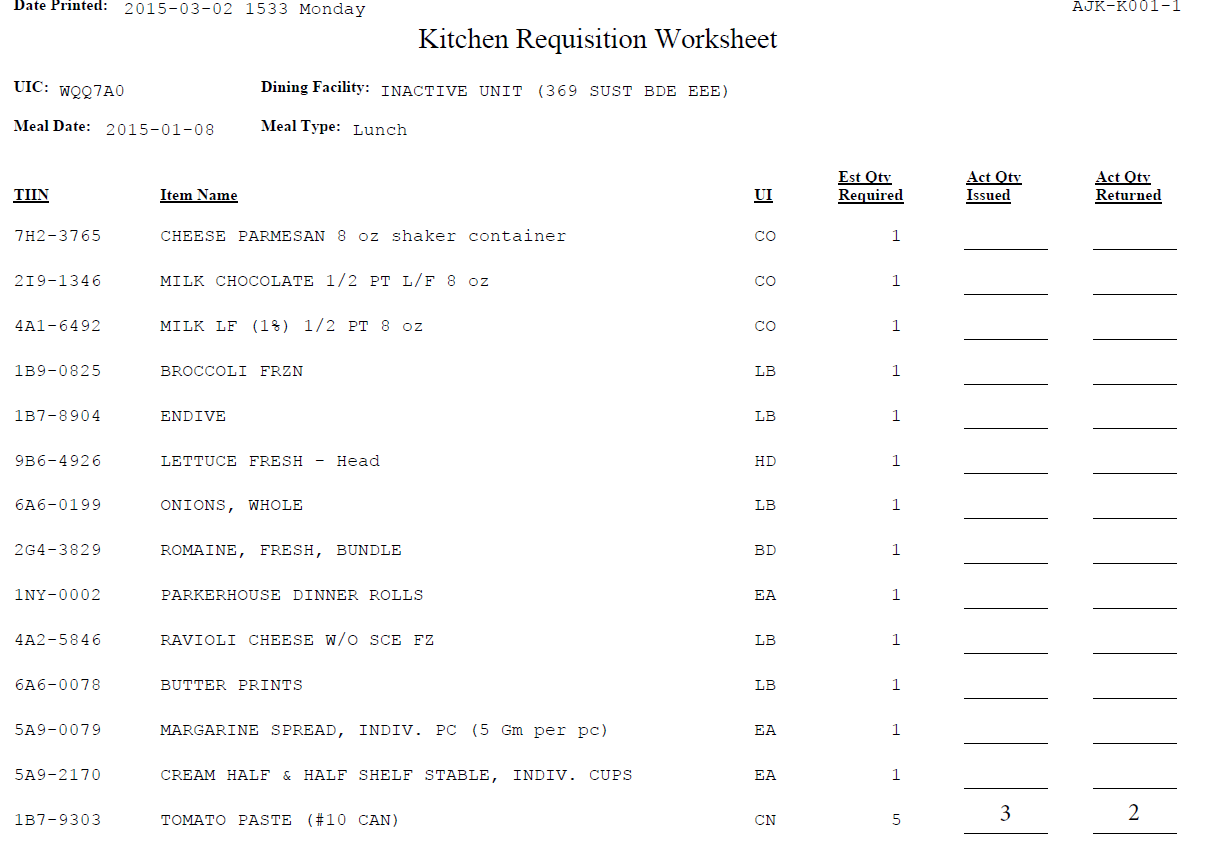 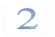 AFMIS Raw Subsistence Training
KITCHEN REQUISITIONS & RETURNS
Following the meal, the Kitchen Requisition needs to be completed.

Enter the quantities from the Issue &Returns worksheet .  

If you enter an amount that is greater then what is available in the inventory a RED arrow       will be displayed.

If you enter a amount under the returns that is greater the what wasissued an error icon      will be displayed 

Click on the UPDATE button on the right side of the page to update the kitchen requisition price.  

Finalizing the Kitchen Requisition should not be accomplished until all items are posted to the Issued and Returned.  Click on the FINALIZE button at the top of the page.  Finalizing will update your grocery inventory.
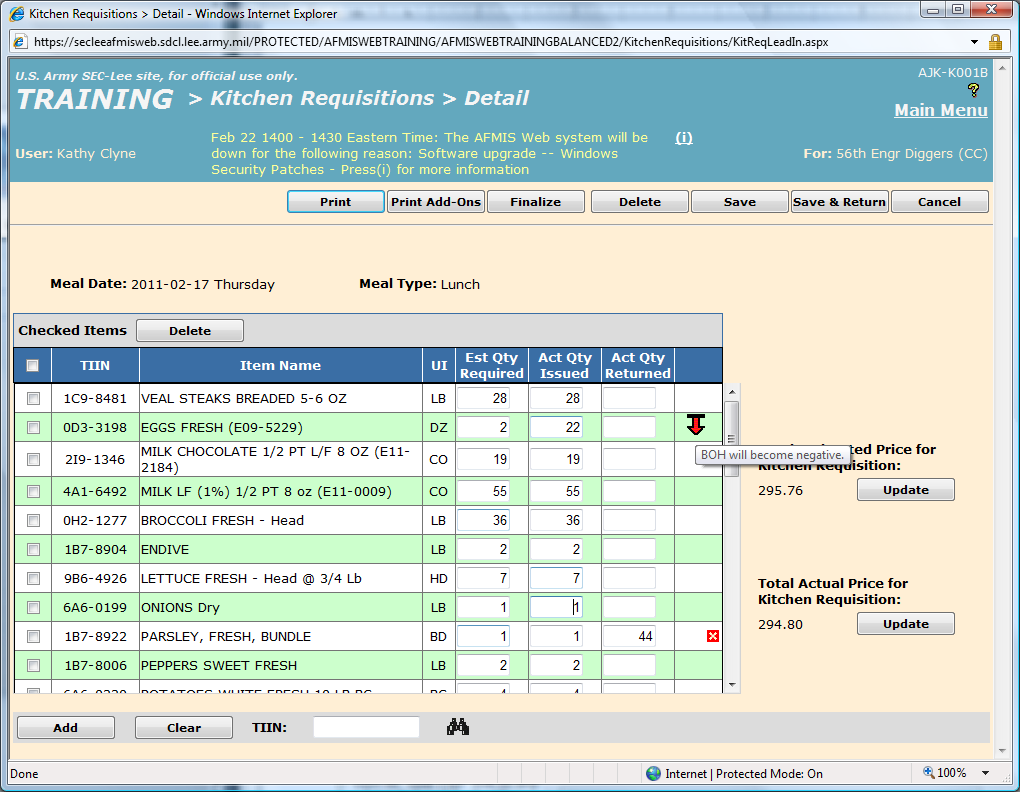 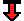 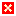 AFMIS Raw Subsistence Training
HEADCOUNT  / CASH COLLECTED
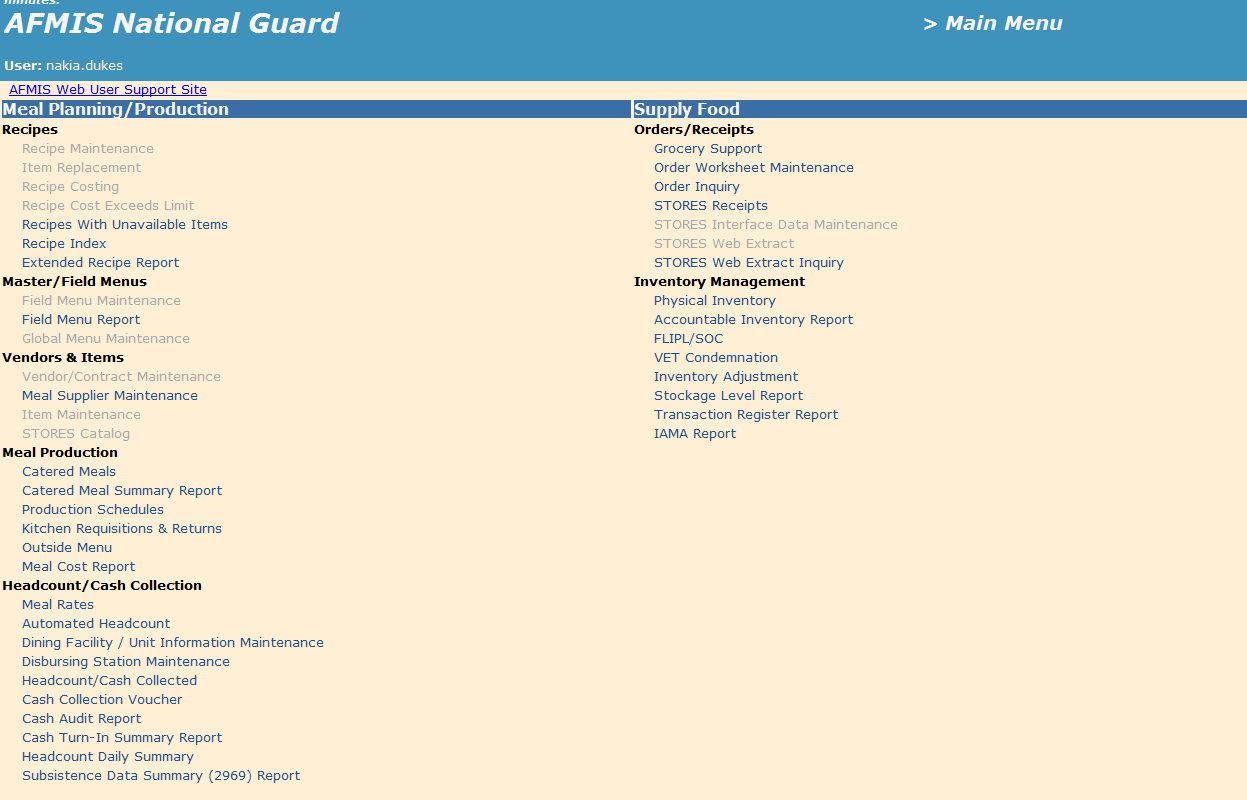 From the “Main Menu” click on
	Headcount/Cash Collected located
	under “Headcount/Cash Collection”
	to create a new headcount record 
	or to search, view, edit, or print an 
	existing headcount records.

Create A Headcount Record Select 
	the “Meal Type” from the drop down 
	list on the lower left side of the 
	screen, above the Create button. 

Enter the date the meal was served 
	(format yyyy-mm-dd), or click on the 
	calendar icon  and select the date. Click   on CREATE, this will open the Headcount 
	screen.  If there is already a headcount
	 record for the date and meal selected, 
	that record will be displayed for you to
	 edit.
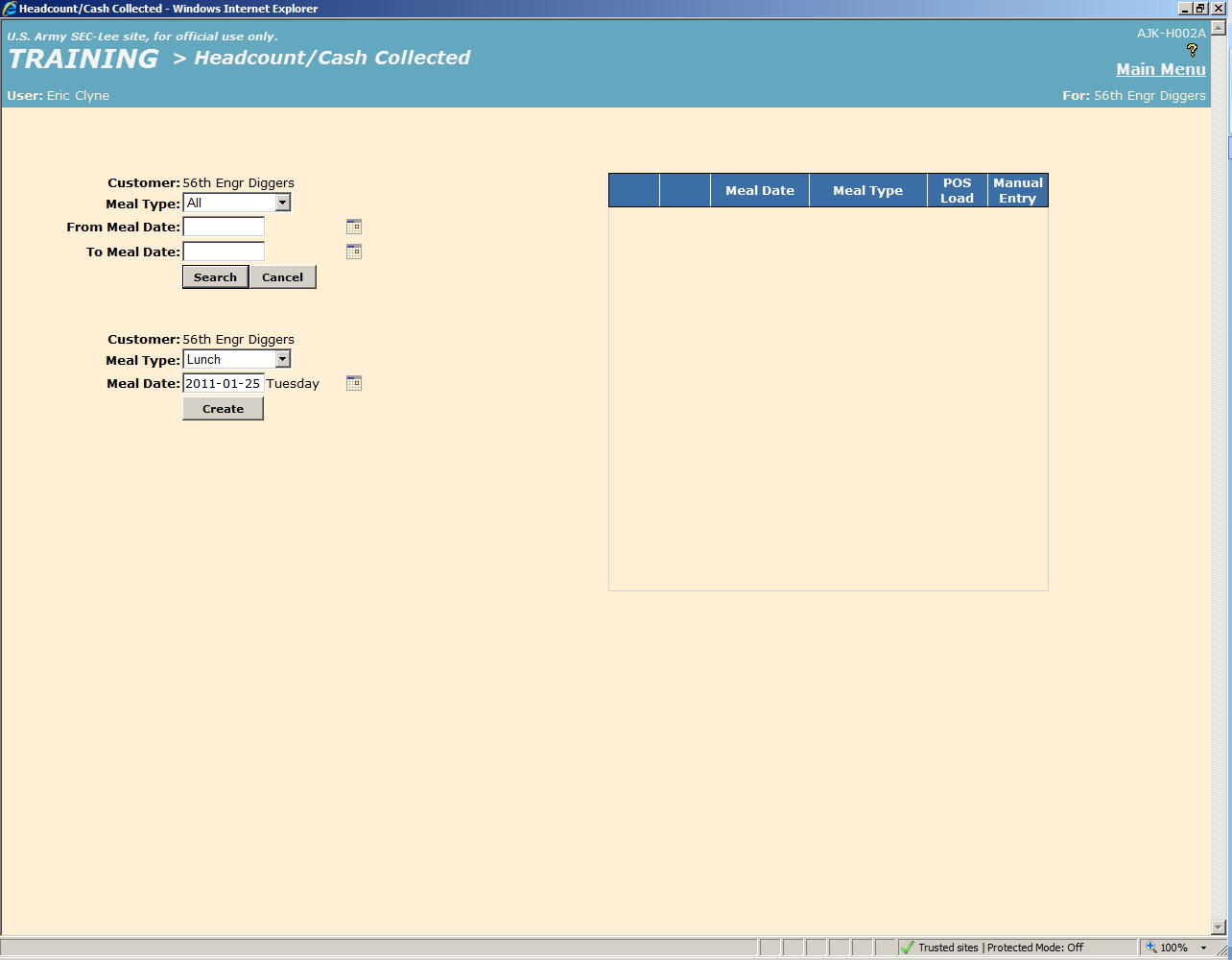 AFMIS Raw Subsistence Training
HEADCOUNT  / CASH COLLECTED
The Headcount/Cash Collected Detail page displays the  meal information at the top .  There is one TAB for SIK and one TAB for Buffet Cash/PD that also
	show the total counts under each TAB.

Check  Holiday box, if Holiday Meal is used.

Enter the actual unit headcount 
	(from DA Form 1379) in the “Army National 
	Guard” data field.

If consolidating the meal enter the actual headcounts from all other unitsin the “Other” data field.(From the DA Form 5913)

Annotate “ All meals accounted for” and any other
        remarks pertaining to this headcount data that
        effected the feeding plan.
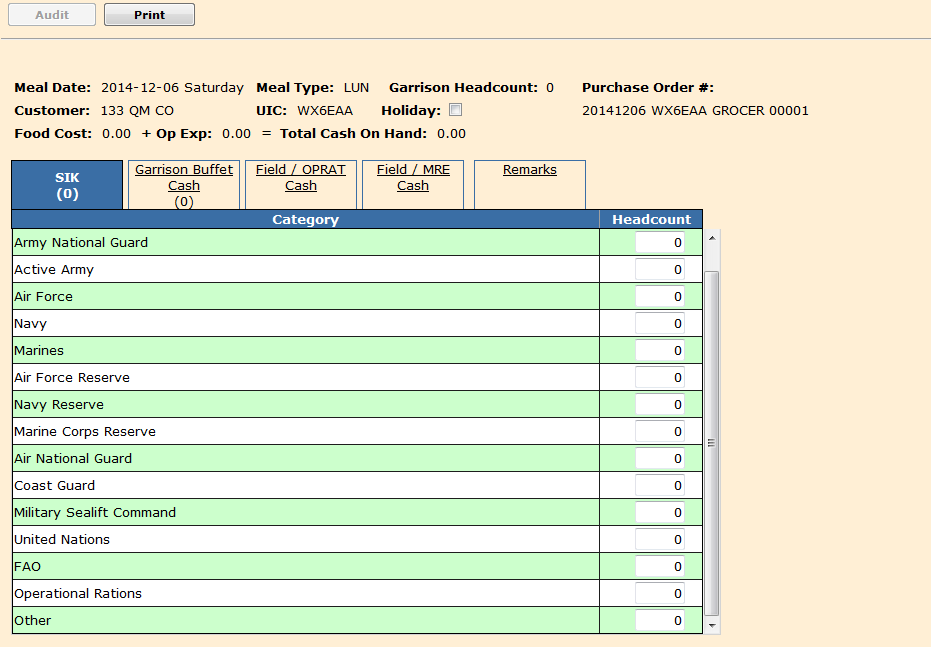 Enter feeding unit’s headcount under ARNG
Consolidated Meal
Enter the total number of HCs from the other units. In OTHER
AFMIS Raw Subsistence Training
HEADCOUNT  / CASH COLLECTED
The Headcount/Cash Collected Detail page displays the  meal information at the top .  There is one TAB for SIK and one TAB for Buffet Cash/PD that also
	show the total counts under each TAB.

Enter the actual unit headcount 
	(from DA Form 1379) in the “Army National 
	Guard” data field.

If consolidating the meal enter the actual headcounts from all other unitsin the “Other” data field.

Enter any remarks pertaining 
        to this headcount or any information 
        that effected the feeding plan
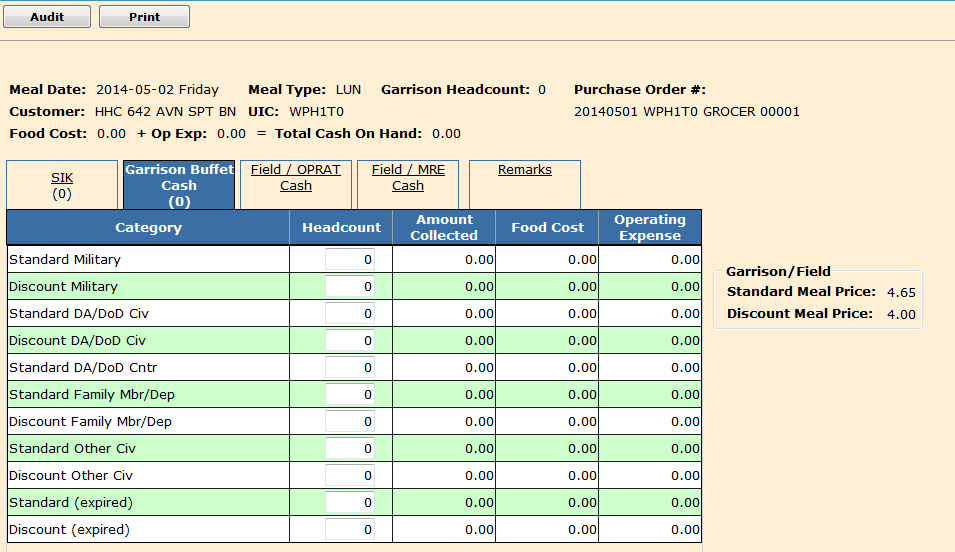 Enter meals sold for cash headcount under Standard Military
AFMIS Raw Subsistence Training
END OF MONTH INVENTORY
Units that have a Consolidated shelf stock willbe required to maintain a manual inventory ofthe shelf stock.

Request CANNOT be submitted on the same date an Inventory is conducted.

Click on the PHSYCIAL INVENTORY link under Inventory Management.

Select “Monthly” for inventorytype.

Select the current month and then click on the NEXT button.  This will open a Physical Inventory Warnings/Alerts page
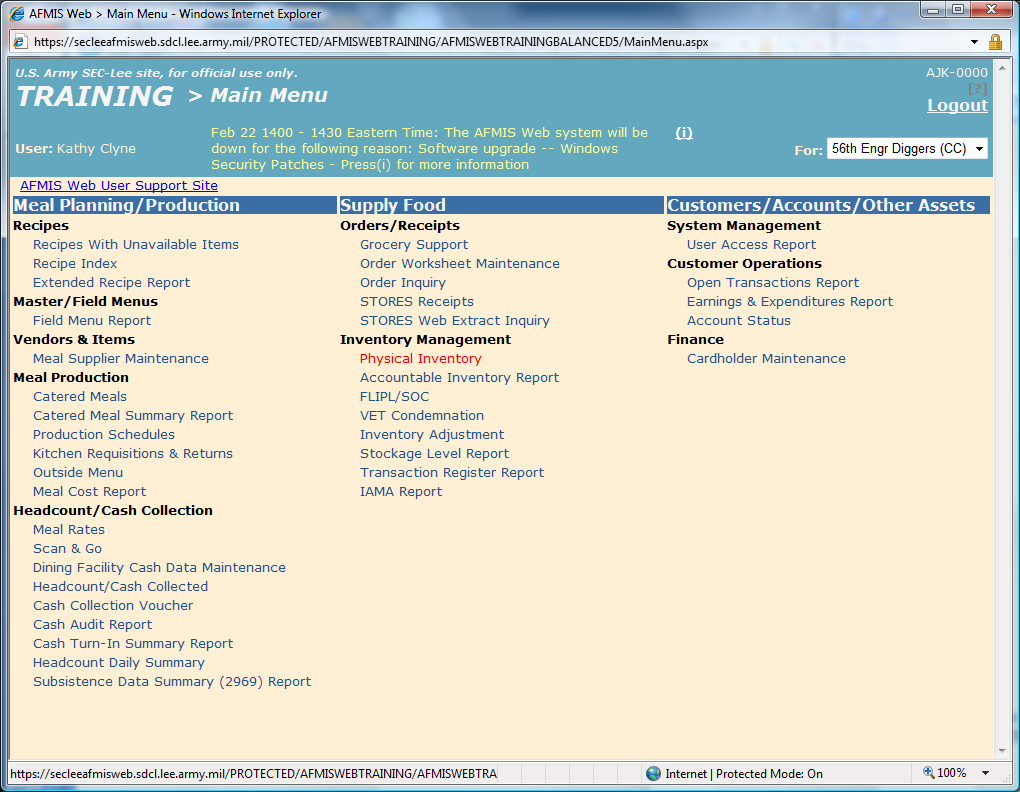 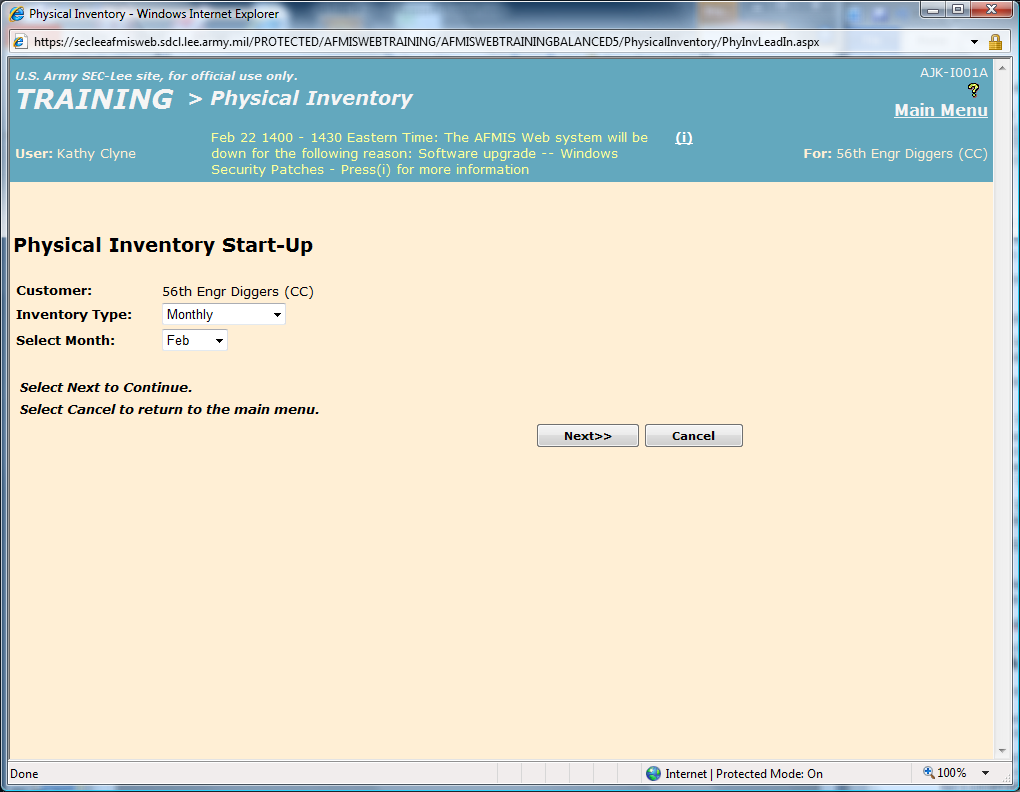 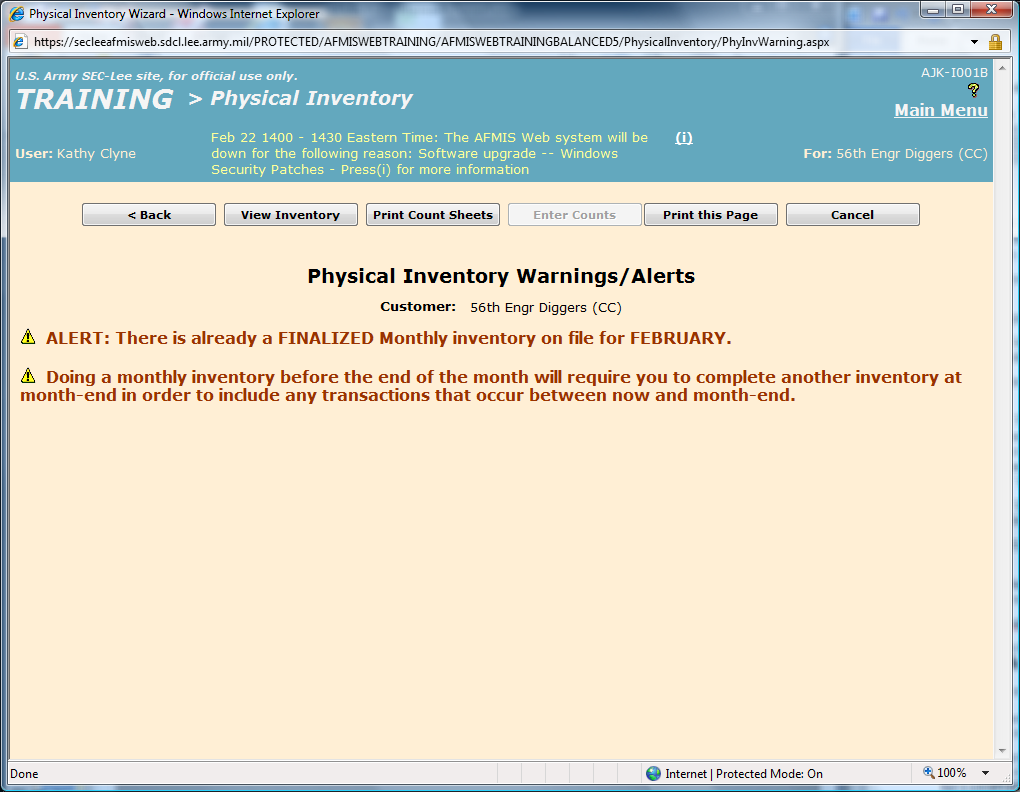 AFMIS Raw Subsistence Training
END OF MONTH INVENTORY
Click on the PRINT COUNT SHEETS button.  This will set the inventory date and activate the ENTER COUNTS button.  The count sheets will provide you a list of grocery items that were drawn from since the previous inventory.








Click on the ENTER COUNTS to open the inventory page
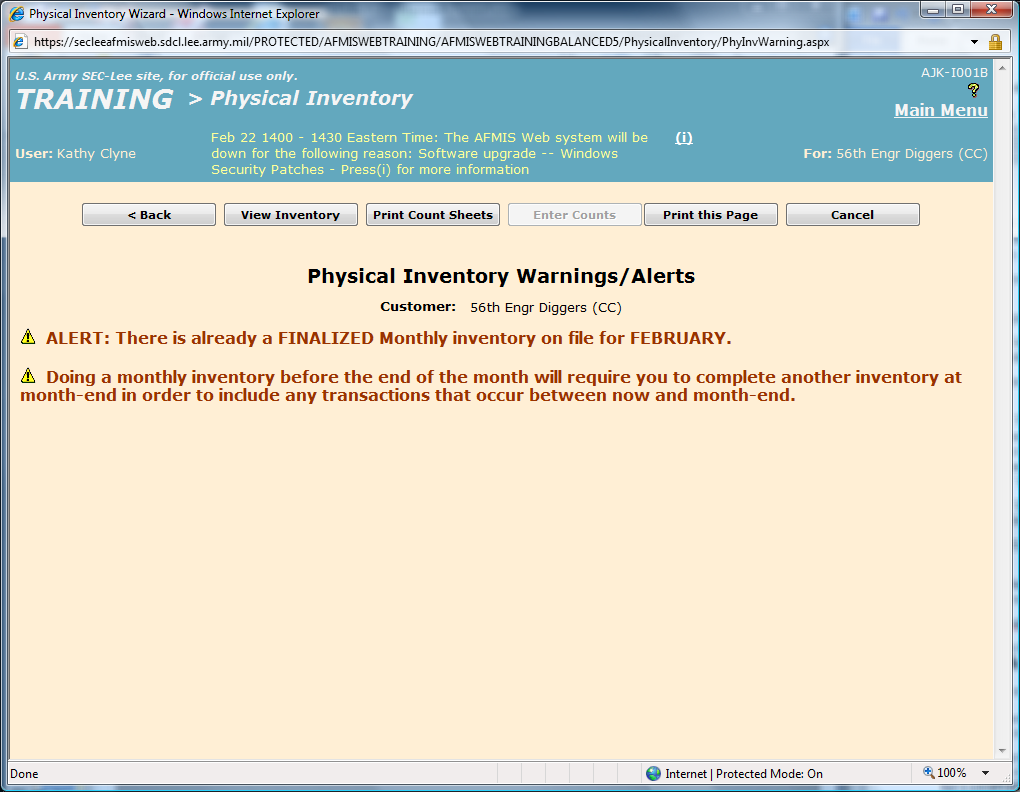 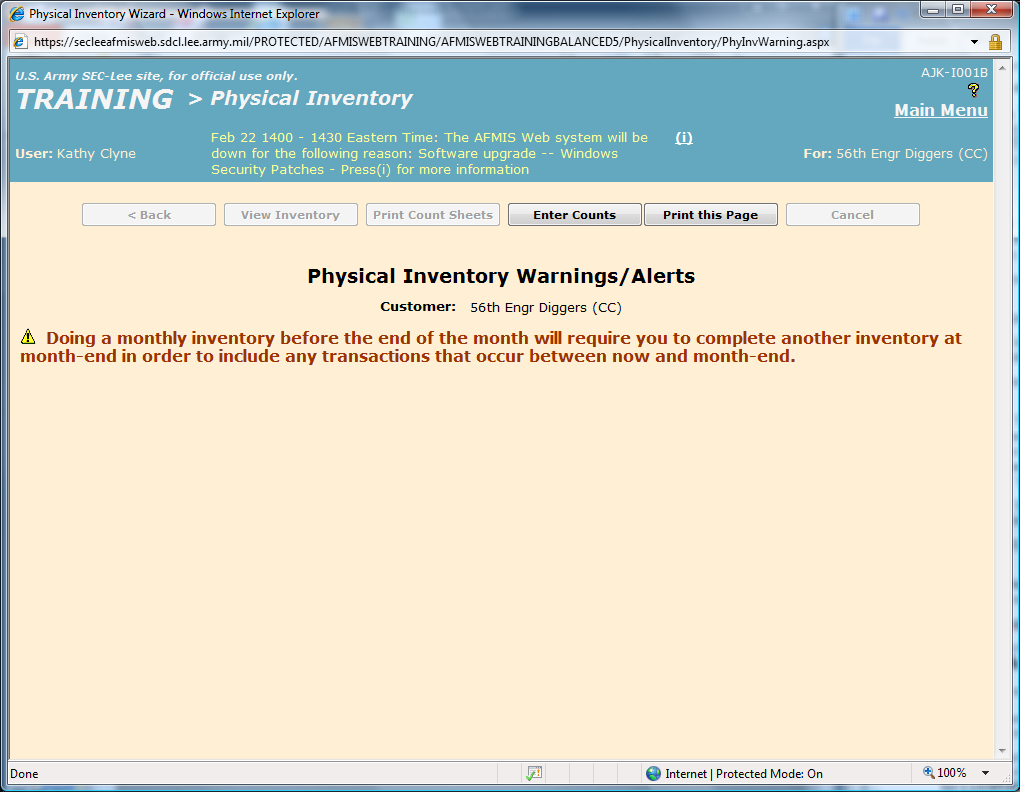 AFMIS Raw Subsistence Training
END OF MONTH INVENTORY
Using the count sheets, update the inventory on hand.
Semi-perishable only

Additional items can be addedto the inventory if this are notlisted.

Units that have a consolidatedshelf stock need to zero outall items and record shelf stockmanually

Print the Recount Sheets toensure counts have been entered for each item.
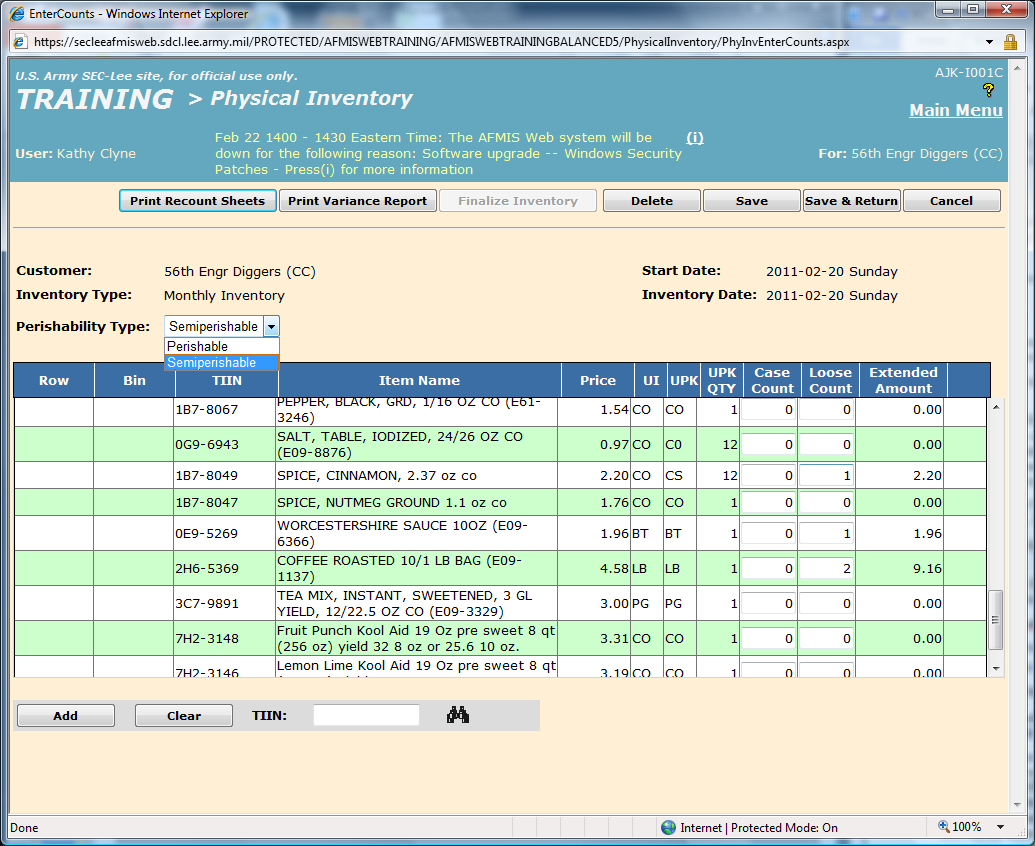 AFMIS Raw Subsistence Training
END OF MONTH INVENTORY
If there are any items that do not have a count, a report will be displayed, otherwise you should receive an Error Encounter.

Print the Variance Report
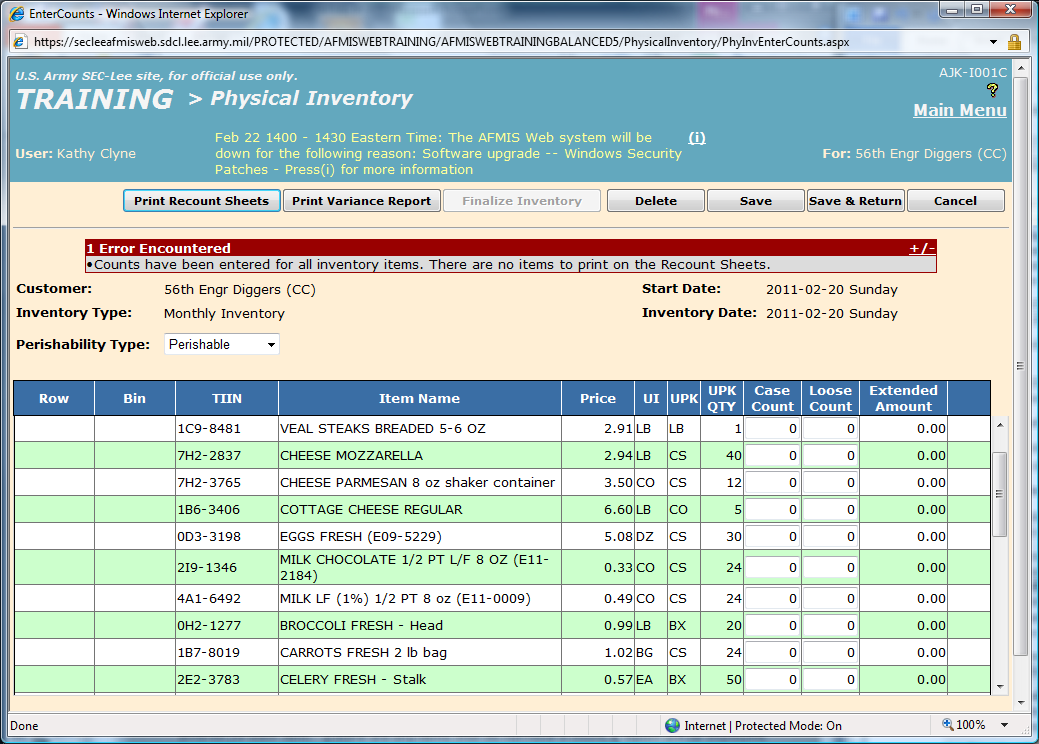 AFMIS Raw Subsistence Training
END OF MONTH INVENTORY
Print the Variance Report.  The variance report will show the differences betweenthe physical count and the balance on hand (BOH). 

Physical count column should reflect theactual items on hand.

Once the variance report is run the FINALIZE INVENTORY button will becomeactive

Click on the FINALIZEINVENTORY button tocomplete the inventory.The “AccountableInventory Report” will be displayed.
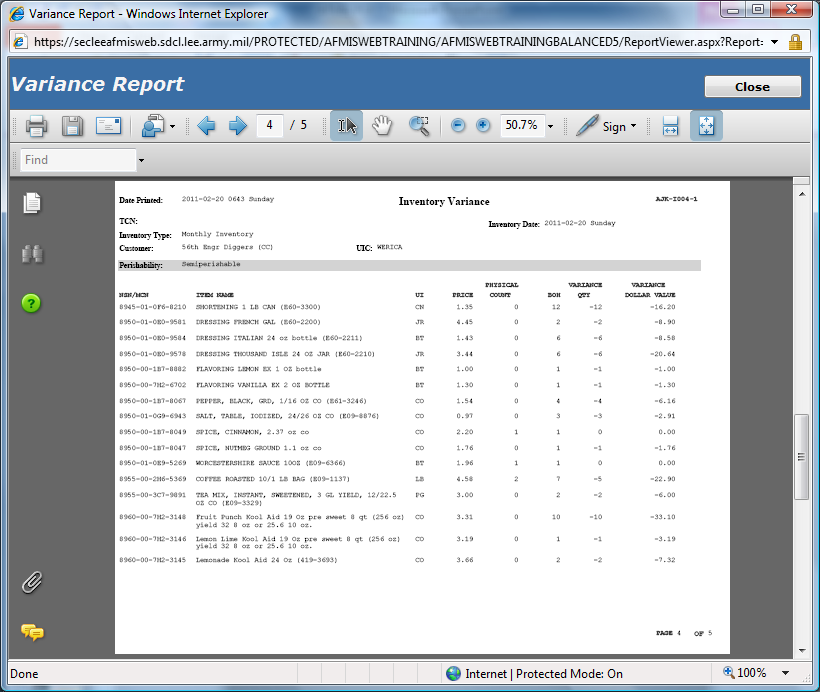 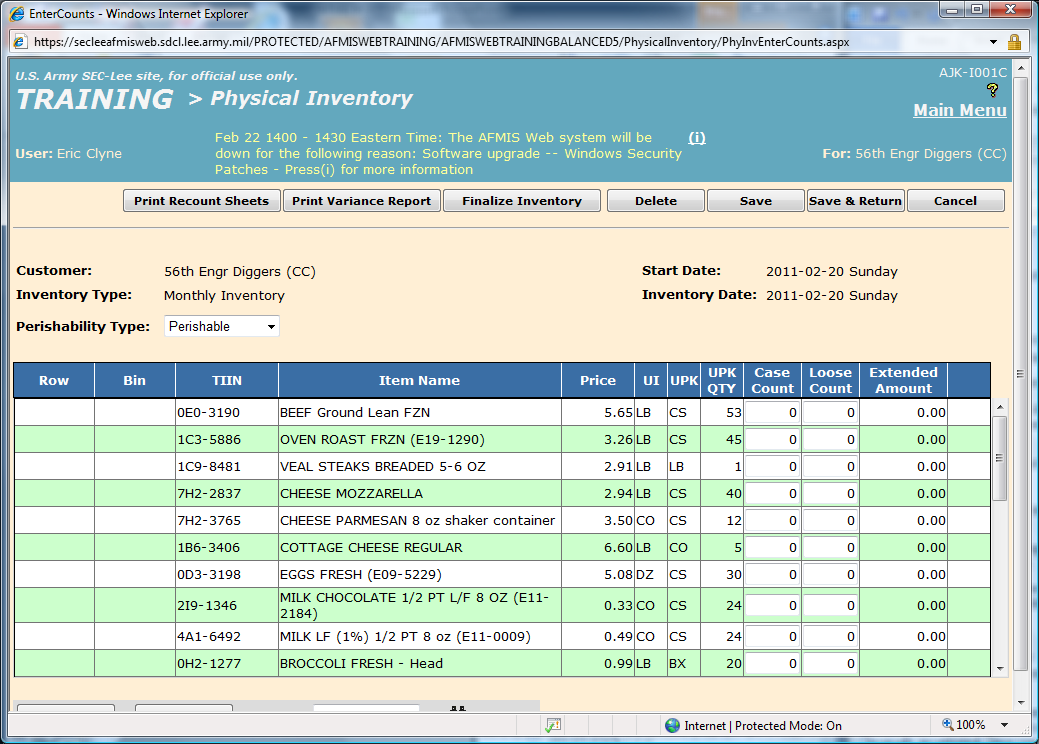 AFMIS Raw Subsistence Training
ACCOUNTING WINDOWS
Unit’s that do not close out subsistence request within the accounting window may be required to consume operational rations for the next battle assembly.

Battalion Commanders that have units that do not close out their subsistencerequest within the accounting windowwill be required to submit to the GOCOM a memorandum explaining why the unit failed to close out theirsubsistence request and measures toprevent future occurrences.
AFMIS Raw Subsistence Training
REQUIRED DOCUMENTATION
The following documents, at a minimum, are required to be maintain on file (hardcopy or digitally) by the unit for a period of two years:

  Training Schedule
   DA 1687, Authorizing the commander’s representative to SUBMIT a Grocery Order.
  DA Form 5913 Strength & Feeder Report, only If consolidating with another unit. 
  Copy of itemized invoice and/or detailed vendor invoice, GPC receipt, headcount report and a closed grocery  support.
  Completed Production Schedule on AFMIS.
  Completed Kitchen Requisition and Returns on AFMIS.
  DA Form 7458 Risk Management Data Log – Cooking
  DA Form 7459 Risk Management Data Log – Storage (Hot/Cold).
  Completed “end of the month” Inventory Report on AFMIS.
  92G sustainment training documentation.
  DA Form 7566 Composite Risk Management Worksheet.

 
The following documents are required to be submitted to the GOCOMs:

   DA 1687 authorizing a commander’s representative to submit/close a request in AFMIS.
  DA 5913 Strength  & Feeder Report, only If consolidating with another unit.
  Copy of the itemized invoice and/or detailed vendor invoice and GPC Receipt.  
  Copy of approved and closed AFMIS Requests.
AFMIS Raw Subsistence Training
QUESTIONS?
Point of Contacts:
1LT Brendan W. Jones                                              CW2 Nakia Dukes
518-786-4840			               518-786-4363
Brendan.w.jones2.civ@mail.mil 	               nakia.j.dukes.mil@mail.mil